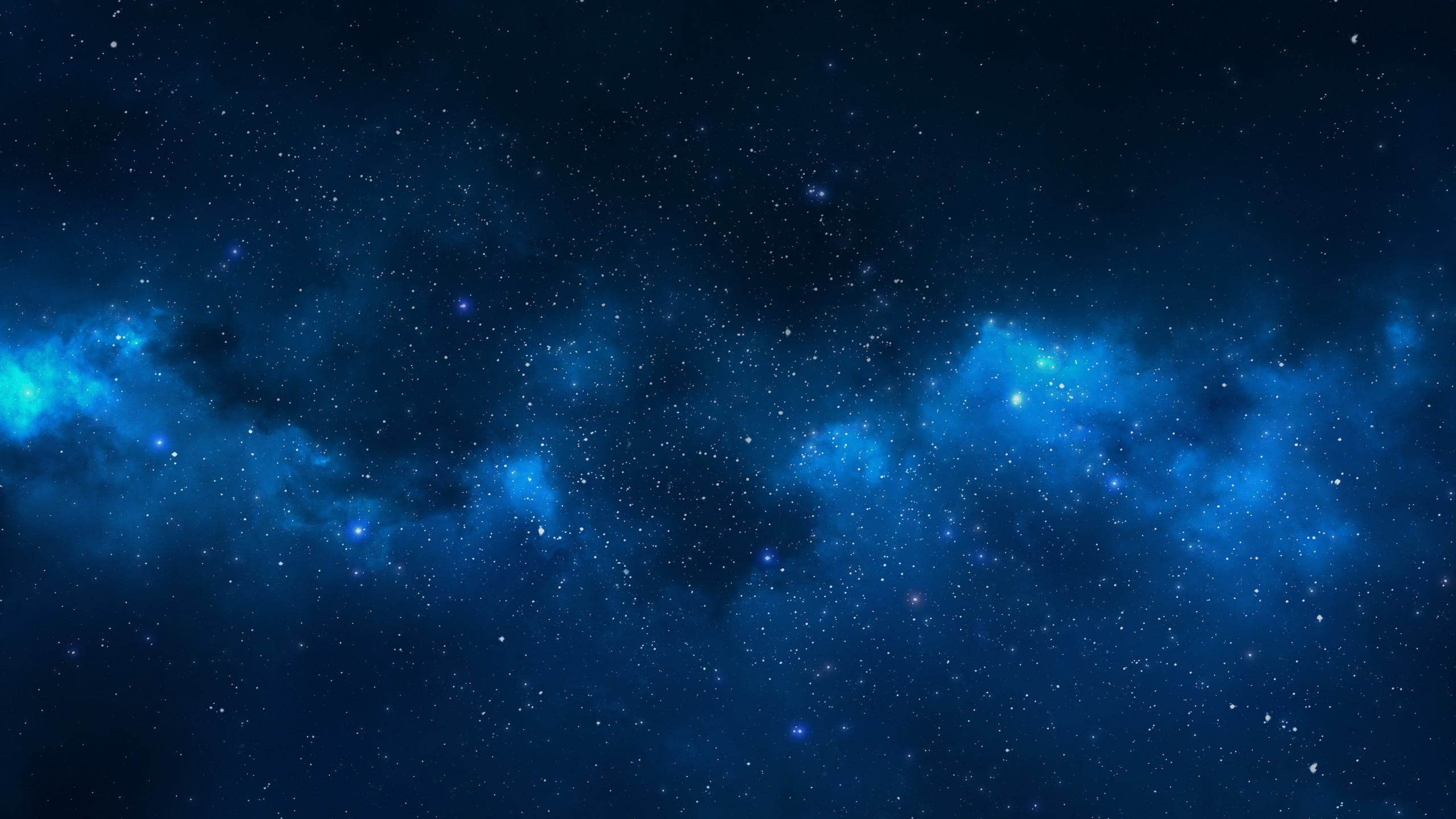 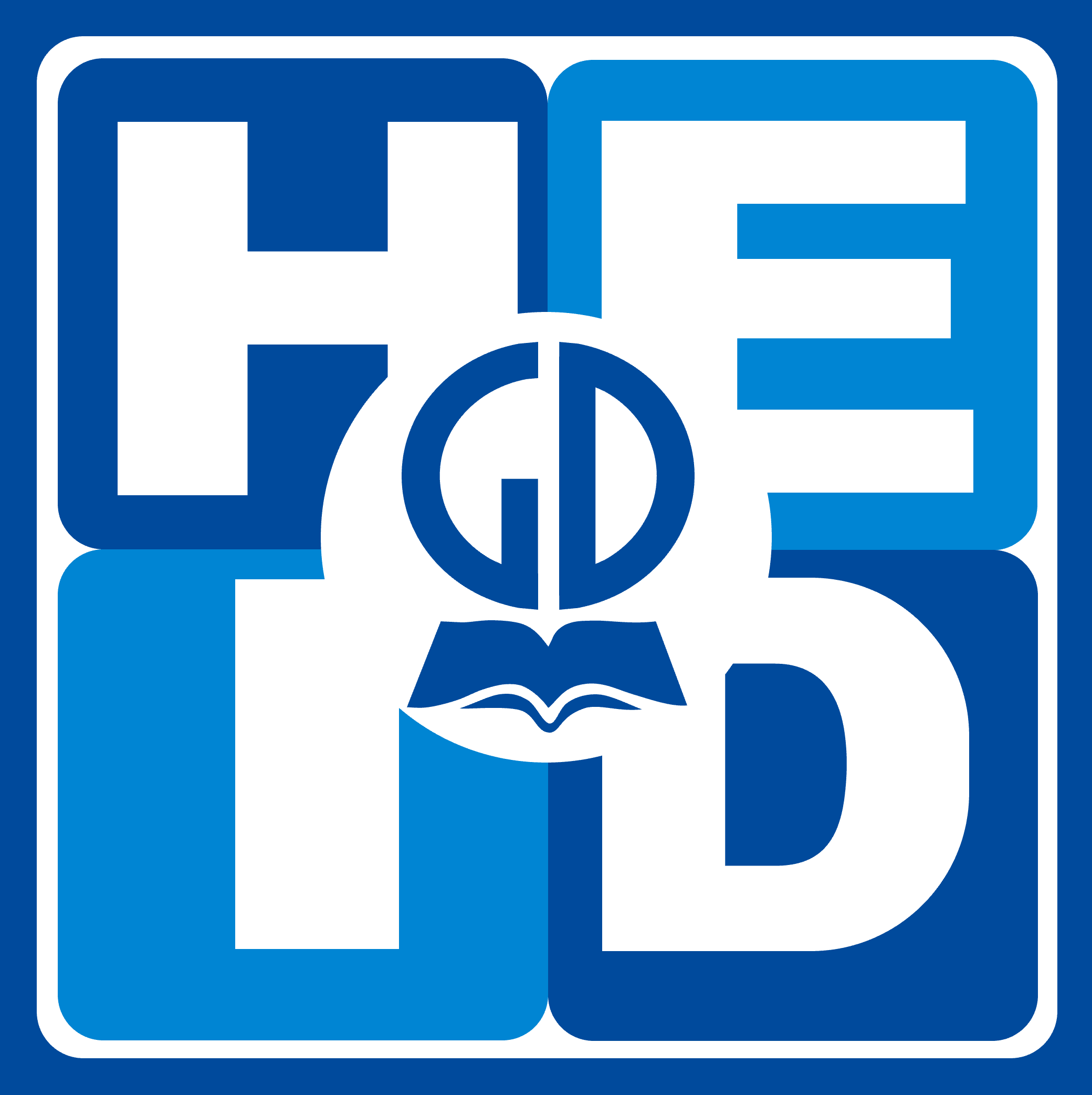 Chào mừng các em đến với
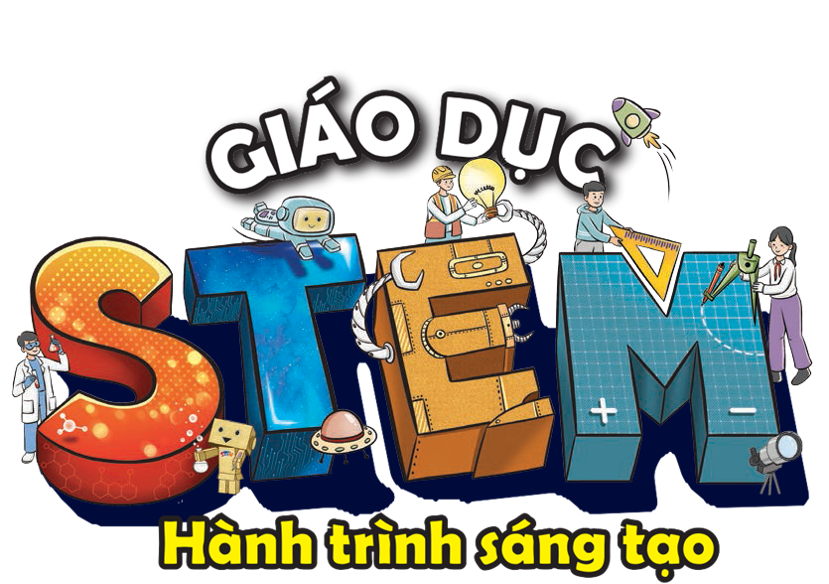 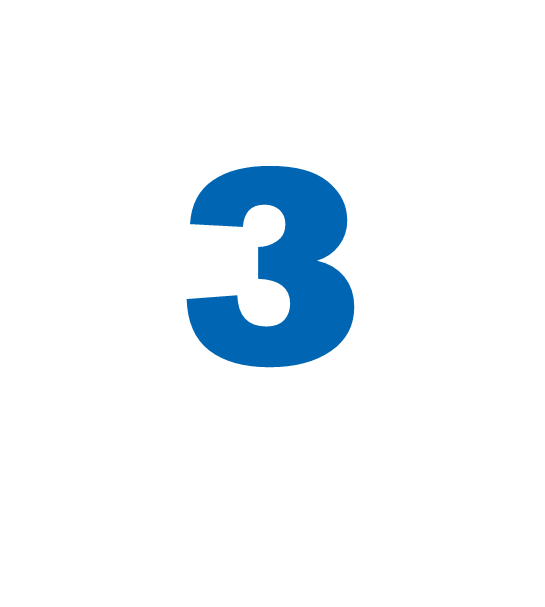 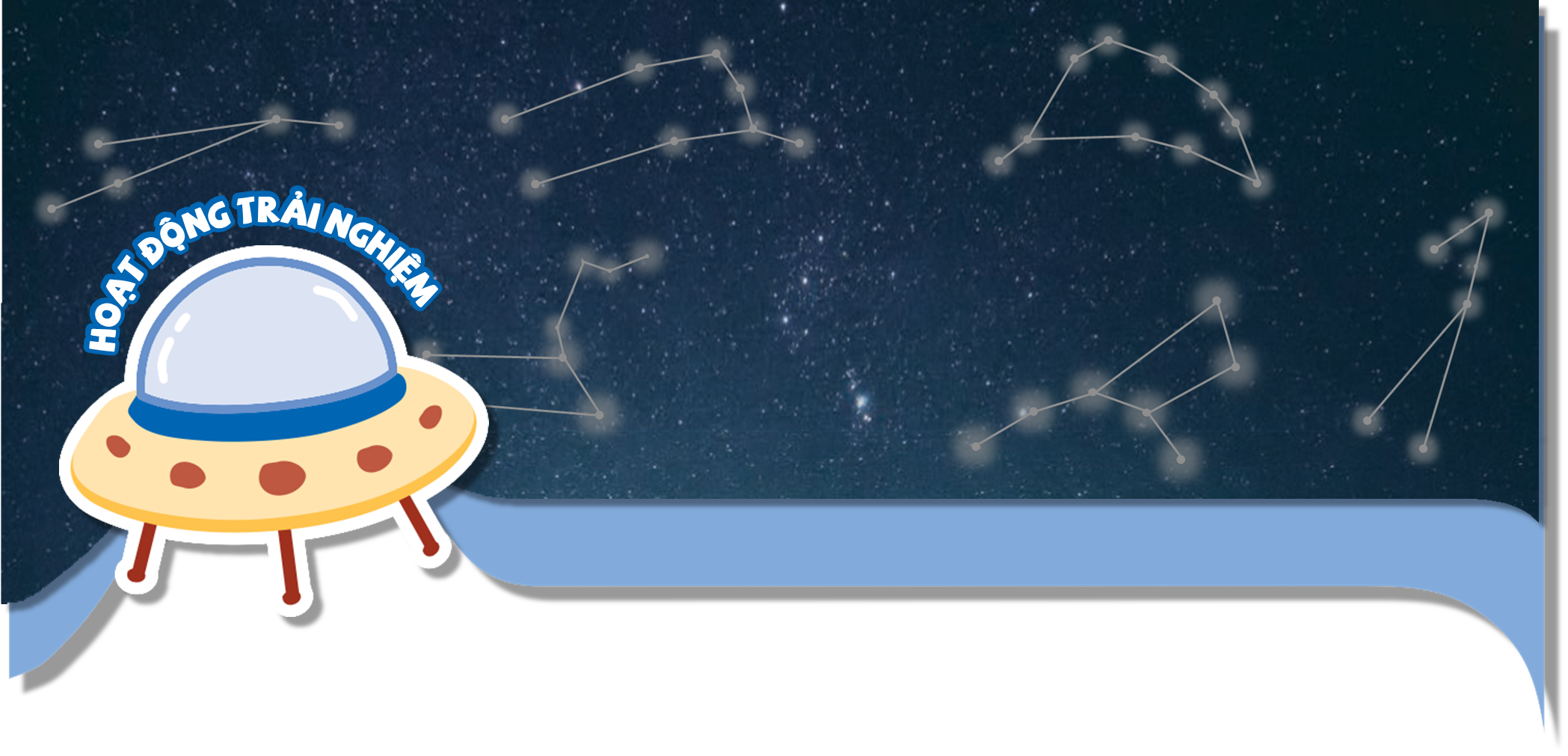 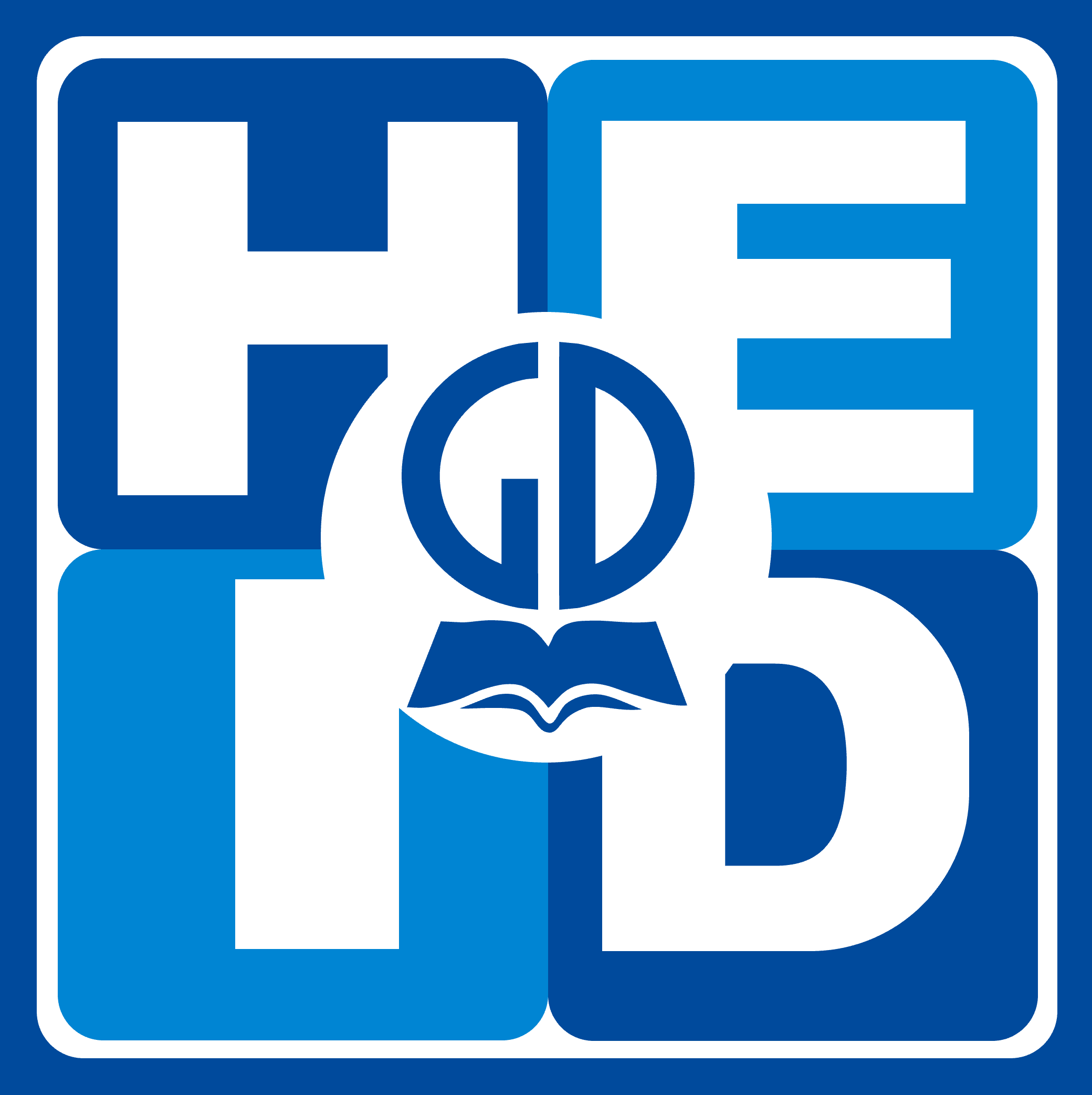 Bộ dụng cụ tô màu
 một phần
Bộ dụng cụ tô màu
 một phần
1
1
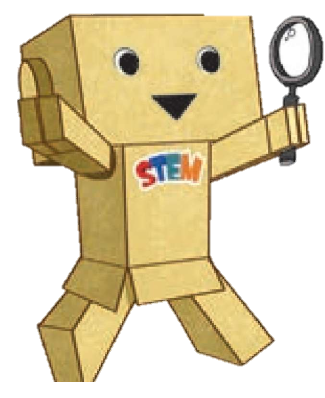 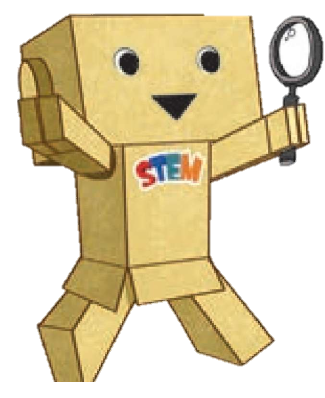 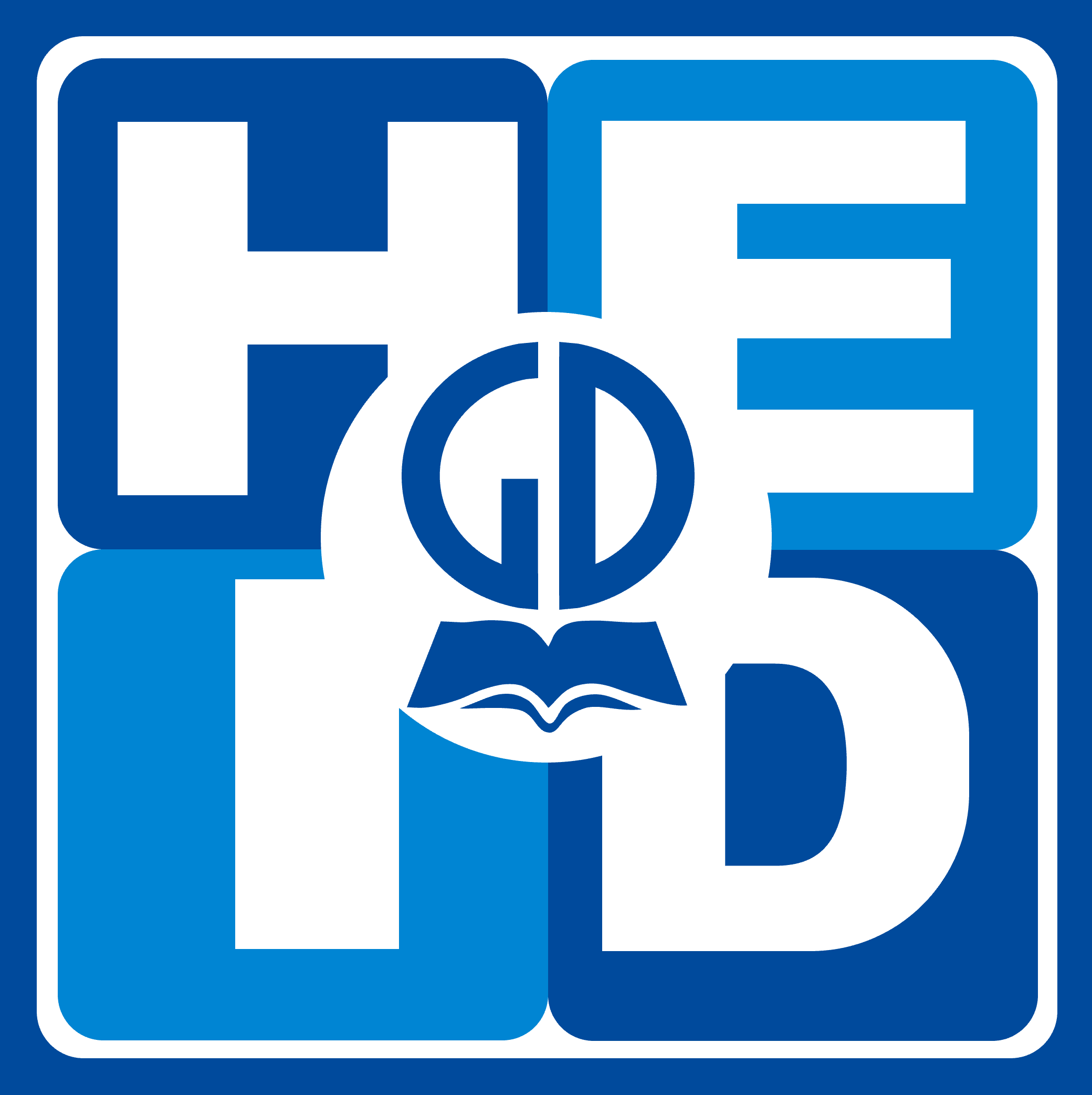 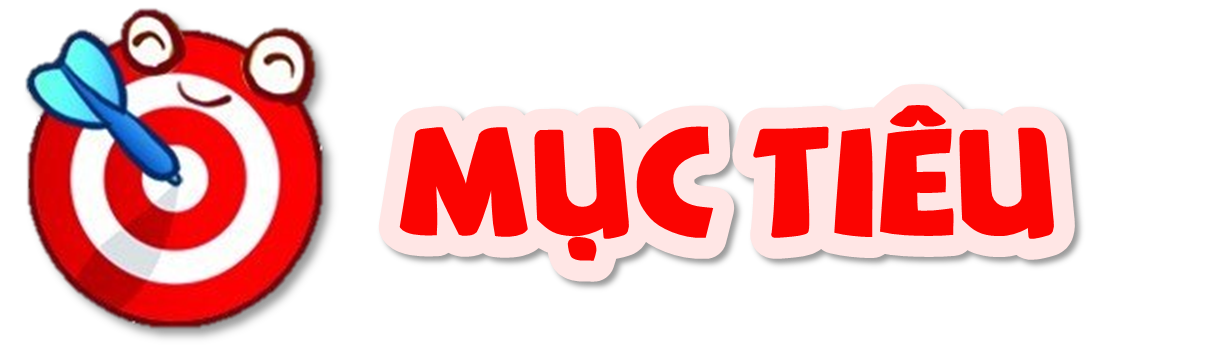 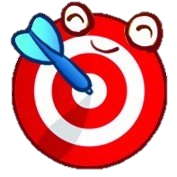 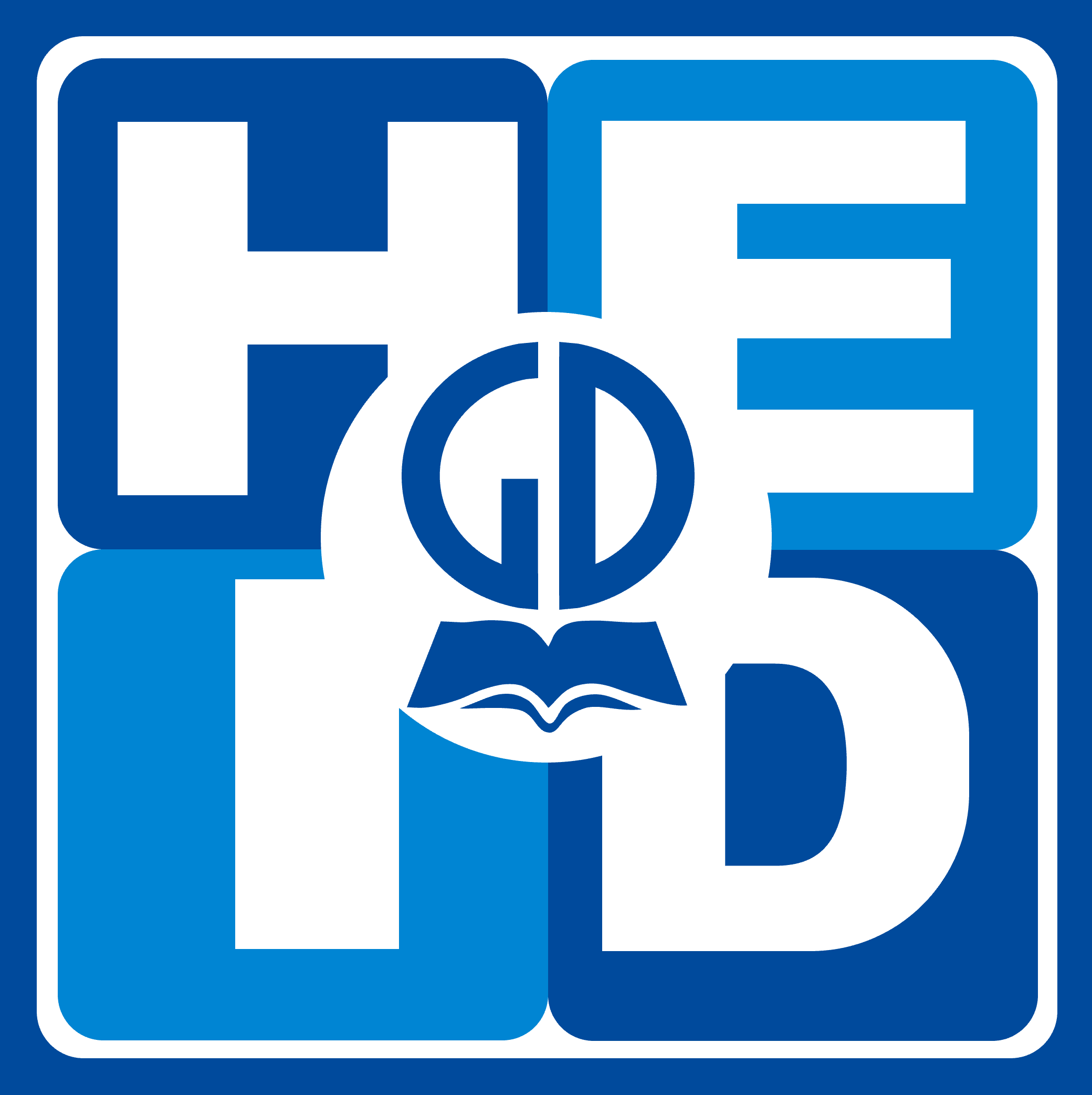 MỤC TIÊU
MỤC TIÊU
Sau hoạt động trải nghiệm này, em sẽ:
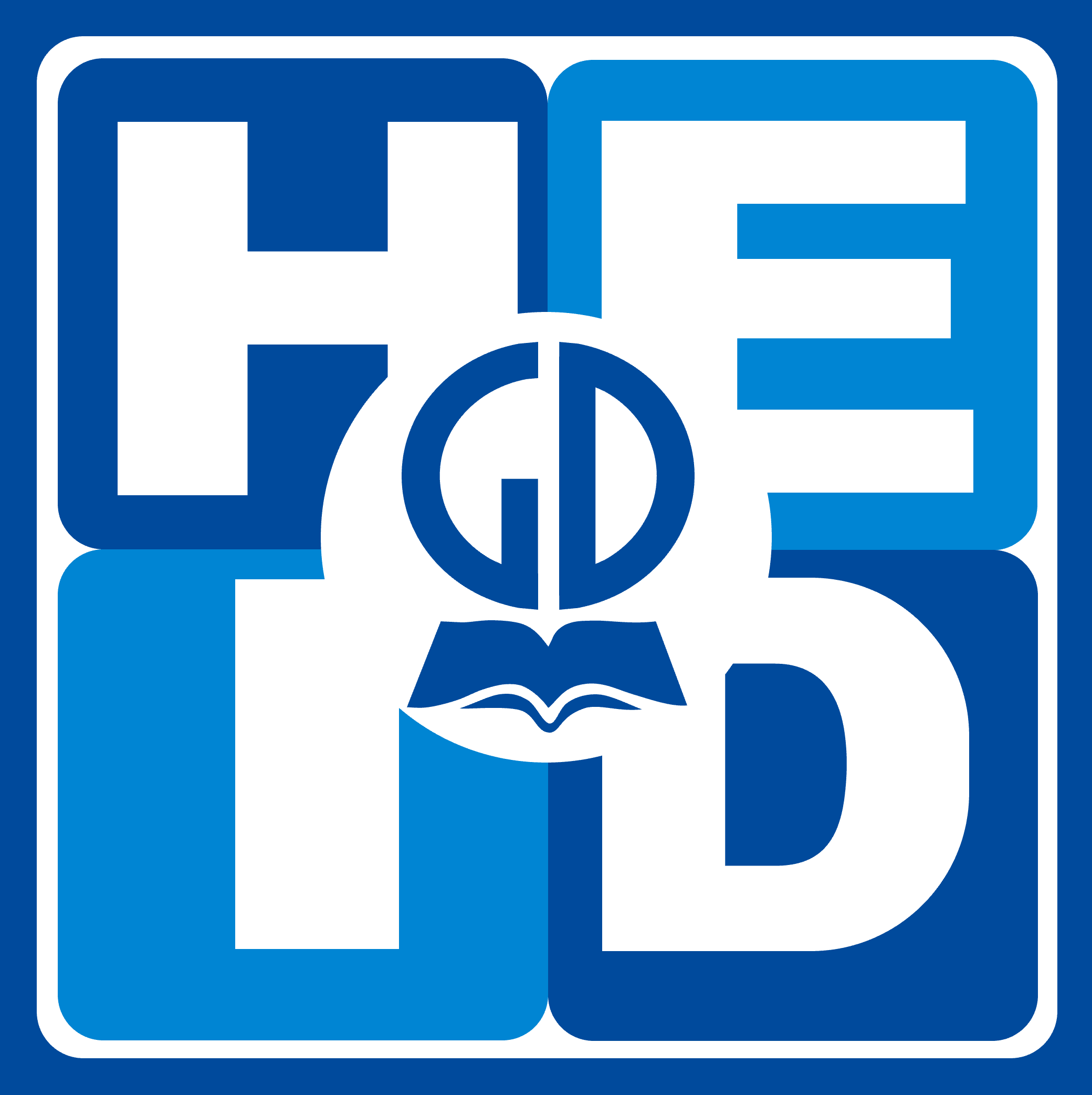 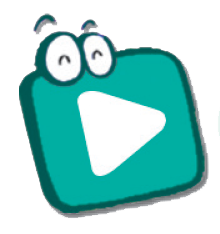 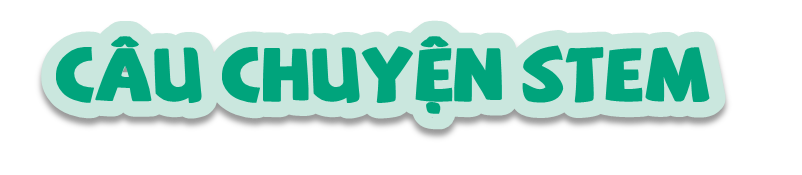 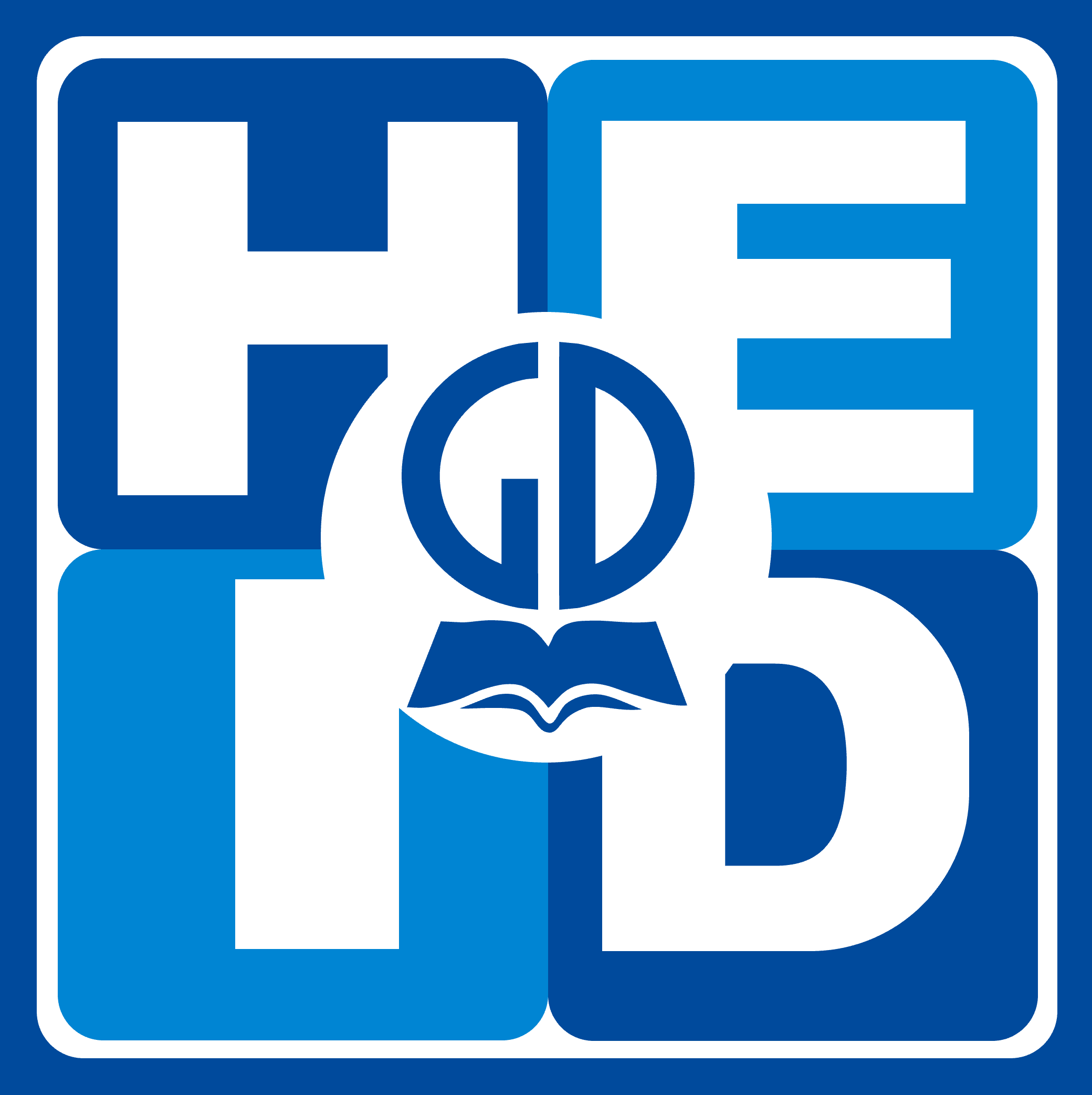 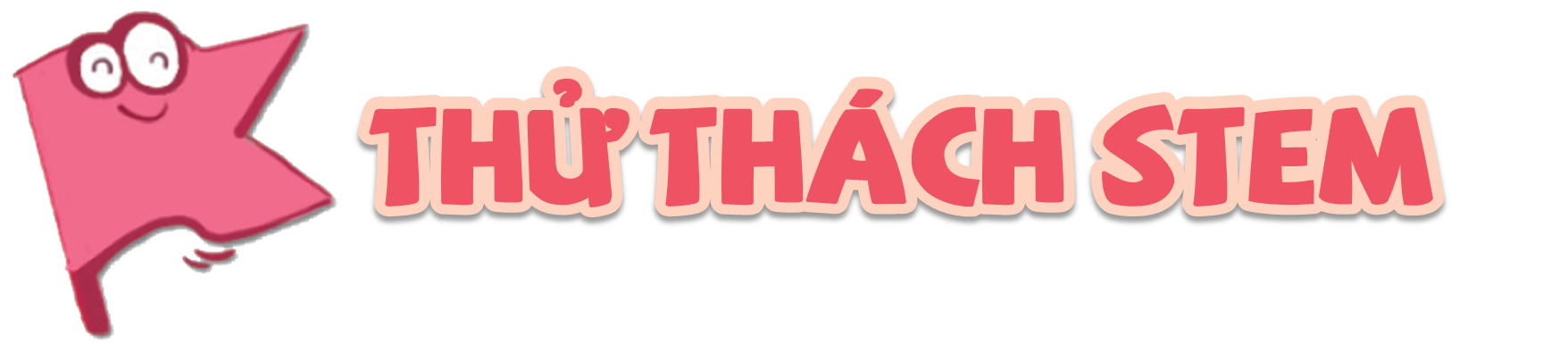 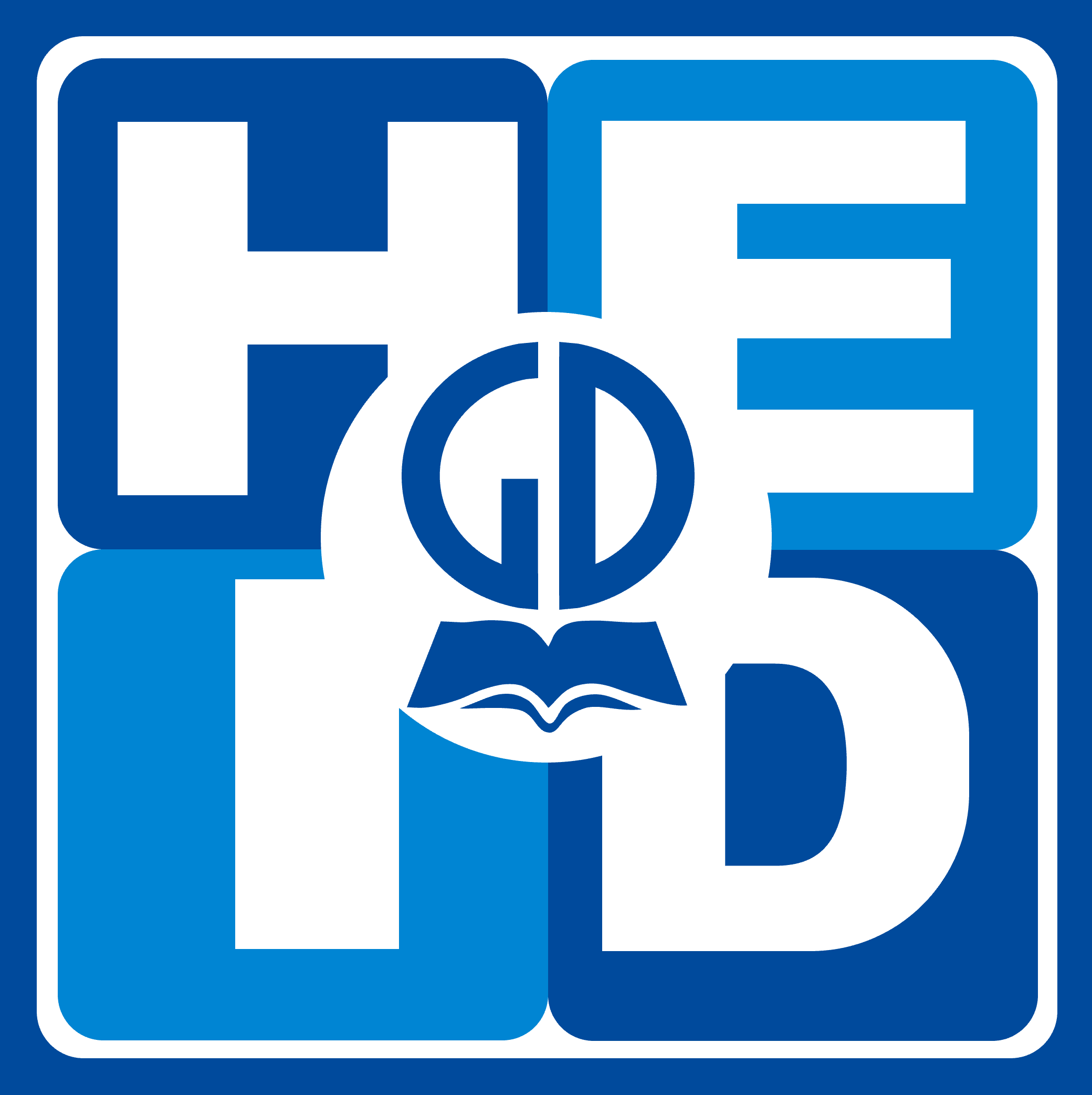 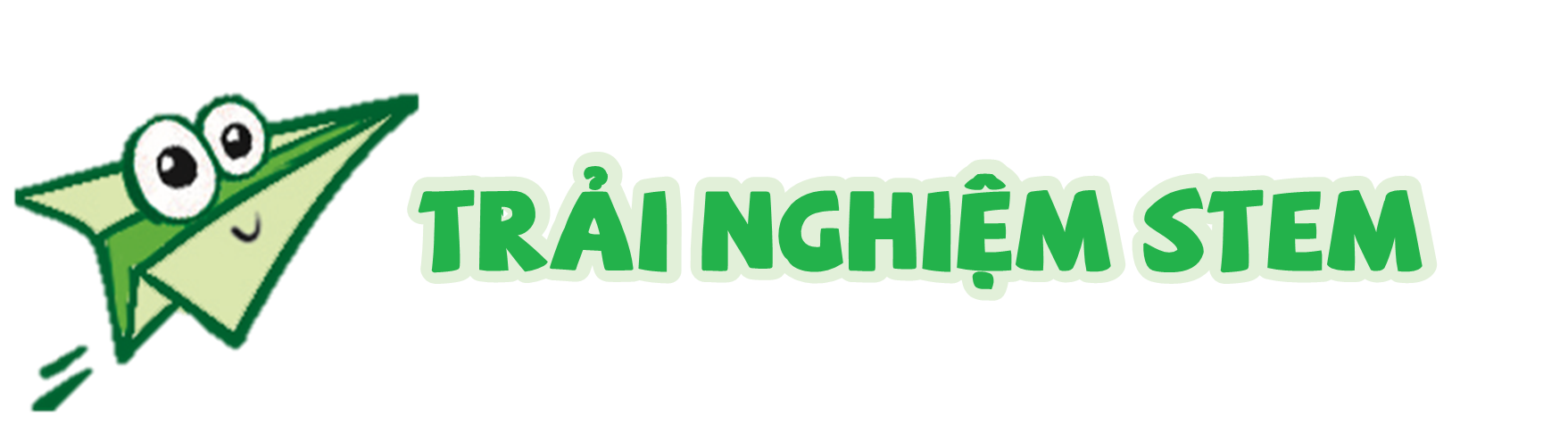 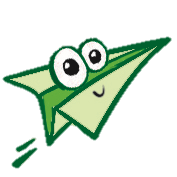 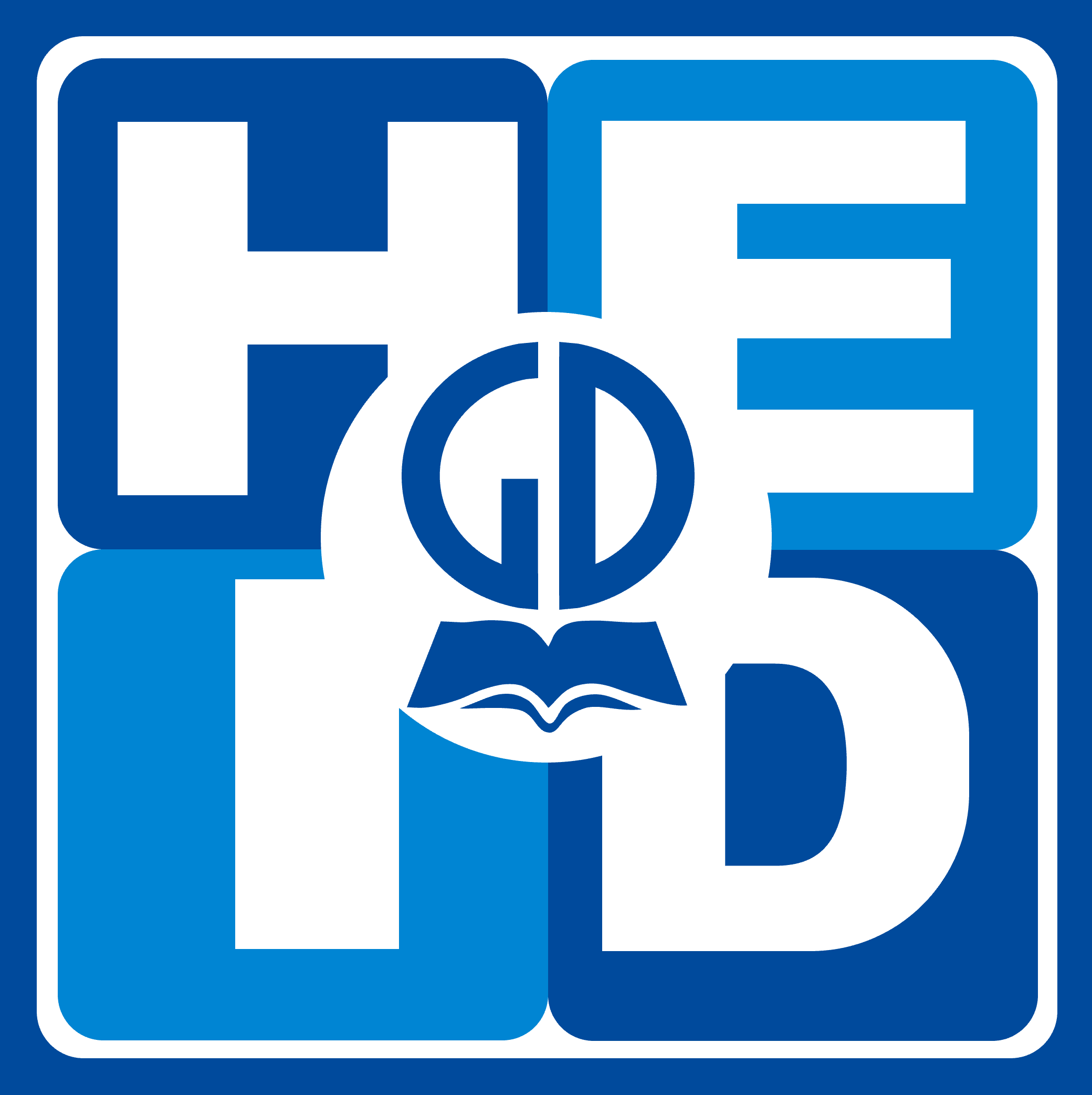 Ôn tập
Ôn tập
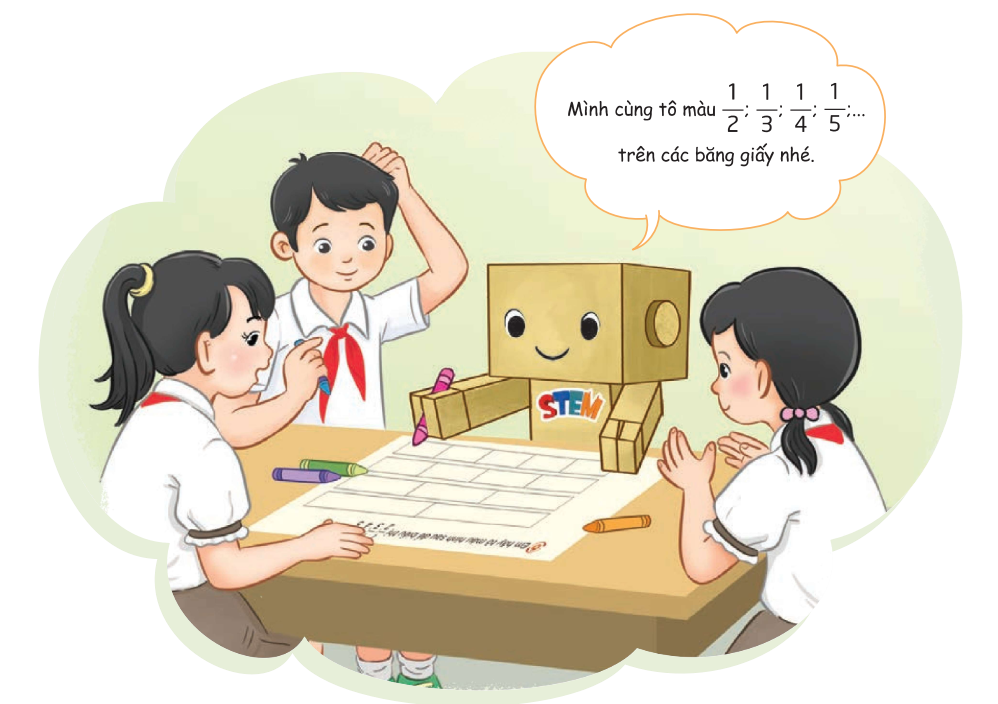 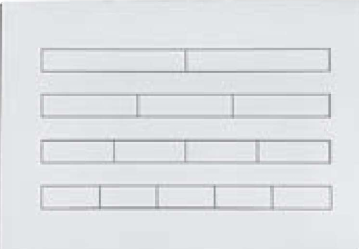 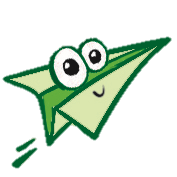 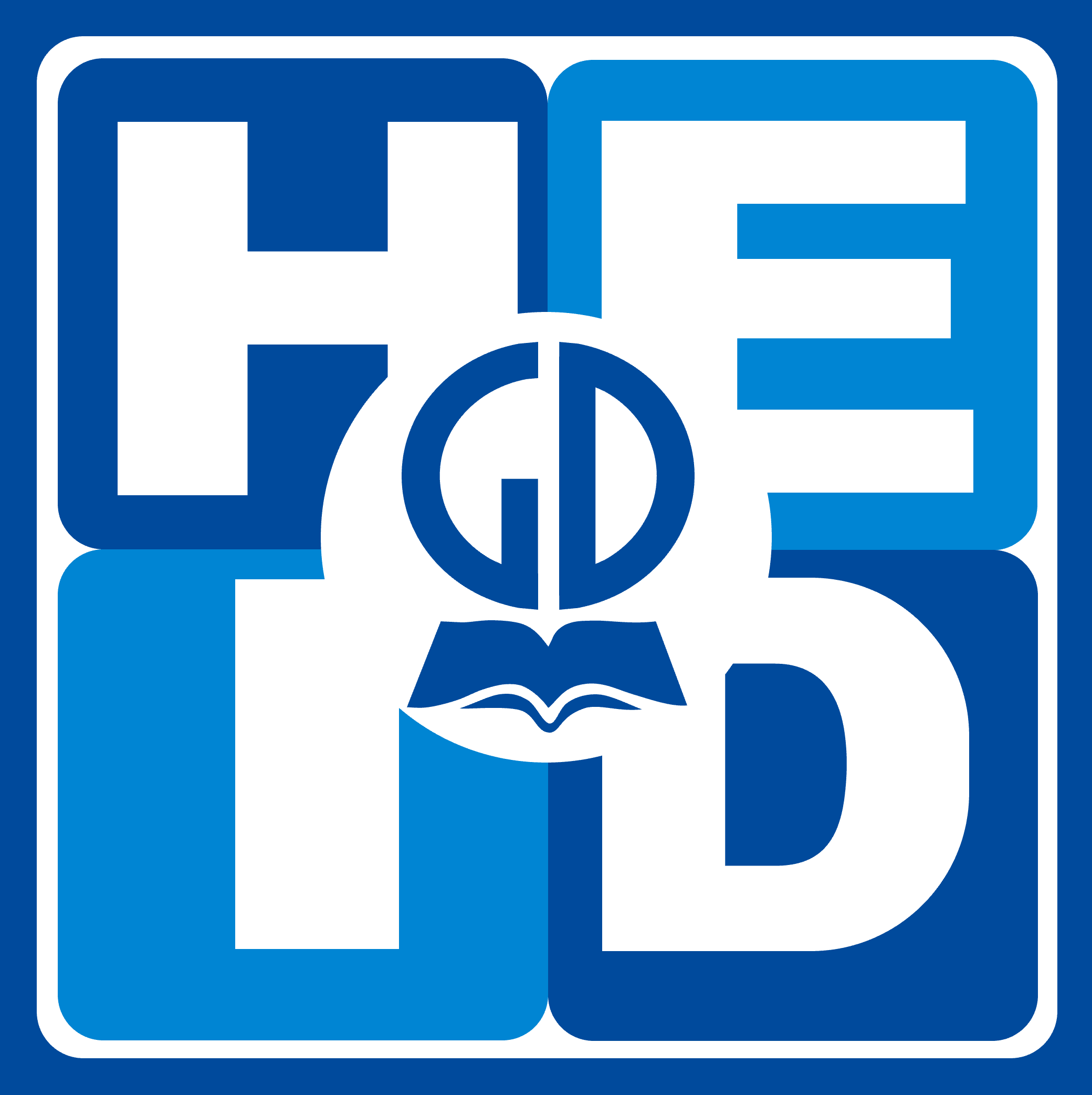 Ôn tập
Ôn tập
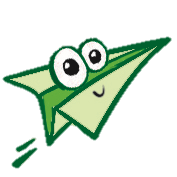 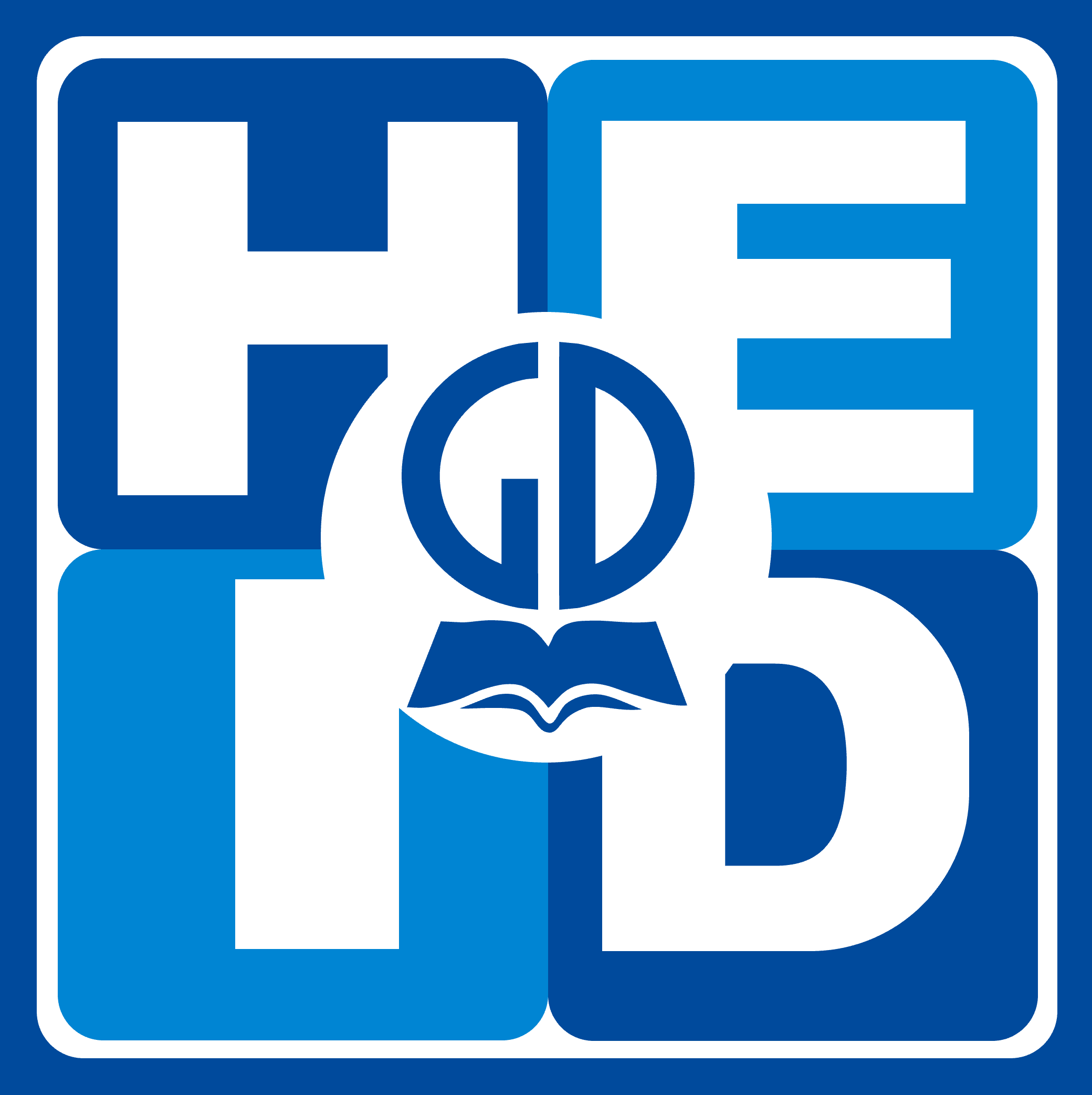 KHÁM PHÁ VẬT LIỆU “TÔ MÀU”
KHÁM PHÁ VẬT LIỆU “TÔ MÀU”
Đặt các loại bìa khác nhau lên hình và hoàn thành bảng gợi ý.
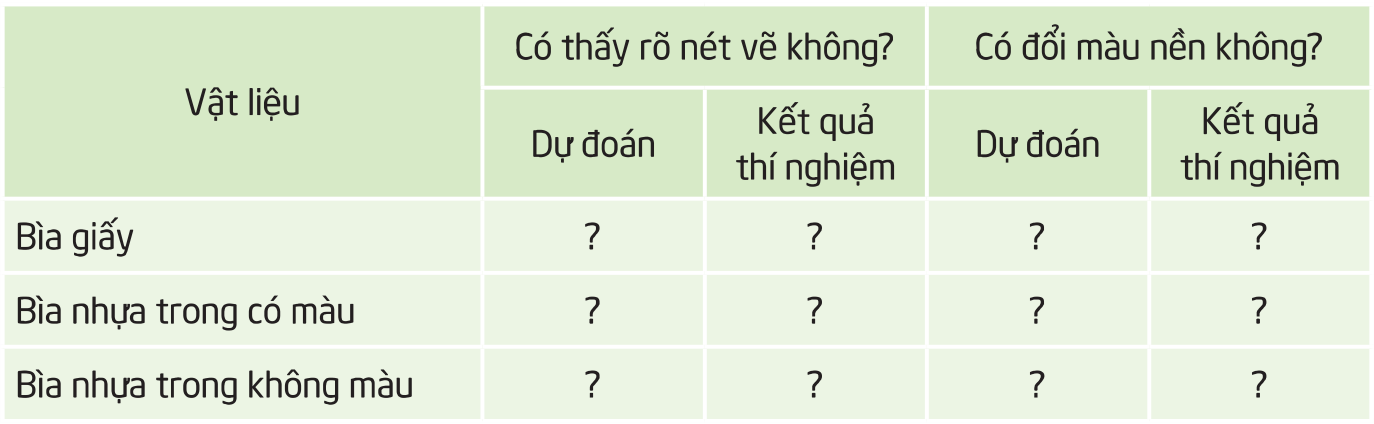 Không
-
Có
Không
Có
Có
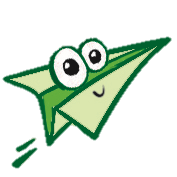 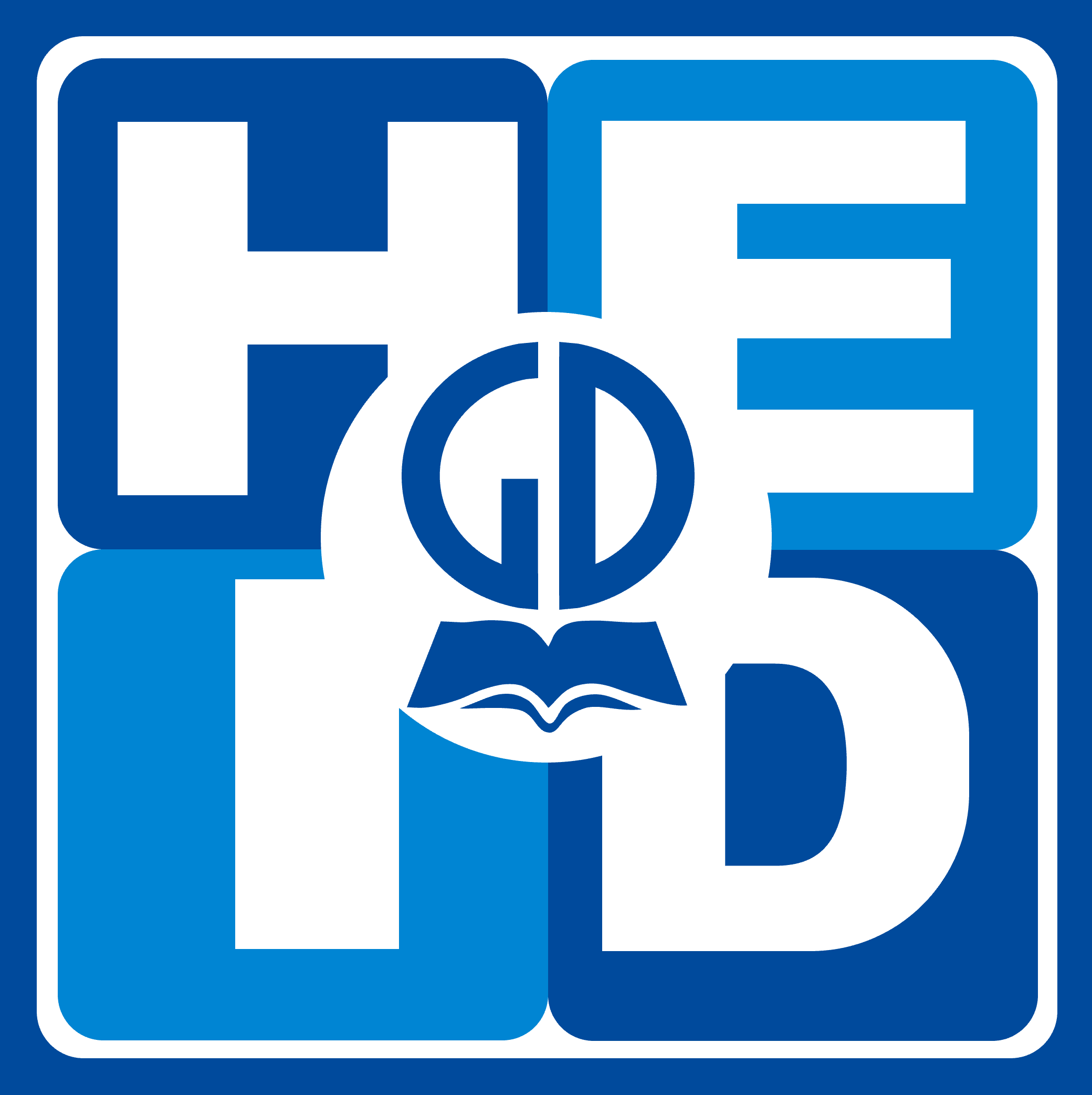 KHÁM PHÁ BĂNG MÀU TRƯỢT BIỂU DIỄN MỘT PHẦN HAI
KHÁM PHÁ BĂNG MÀU TRƯỢT BIỂU DIỄN MỘT PHẦN HAI
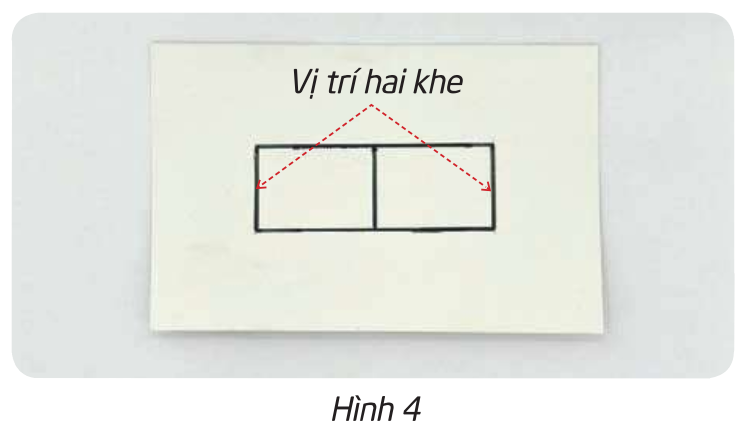 Chuẩn bị:
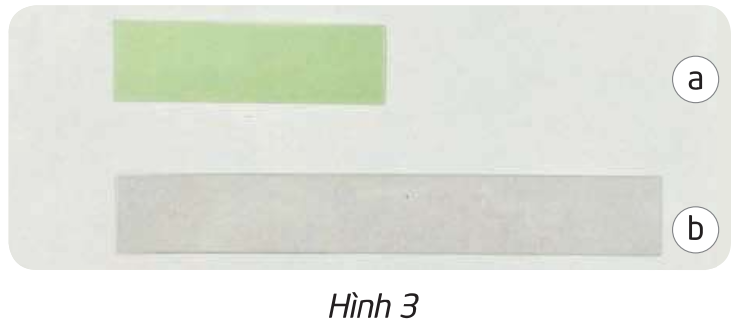 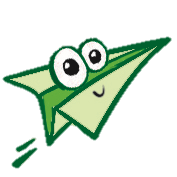 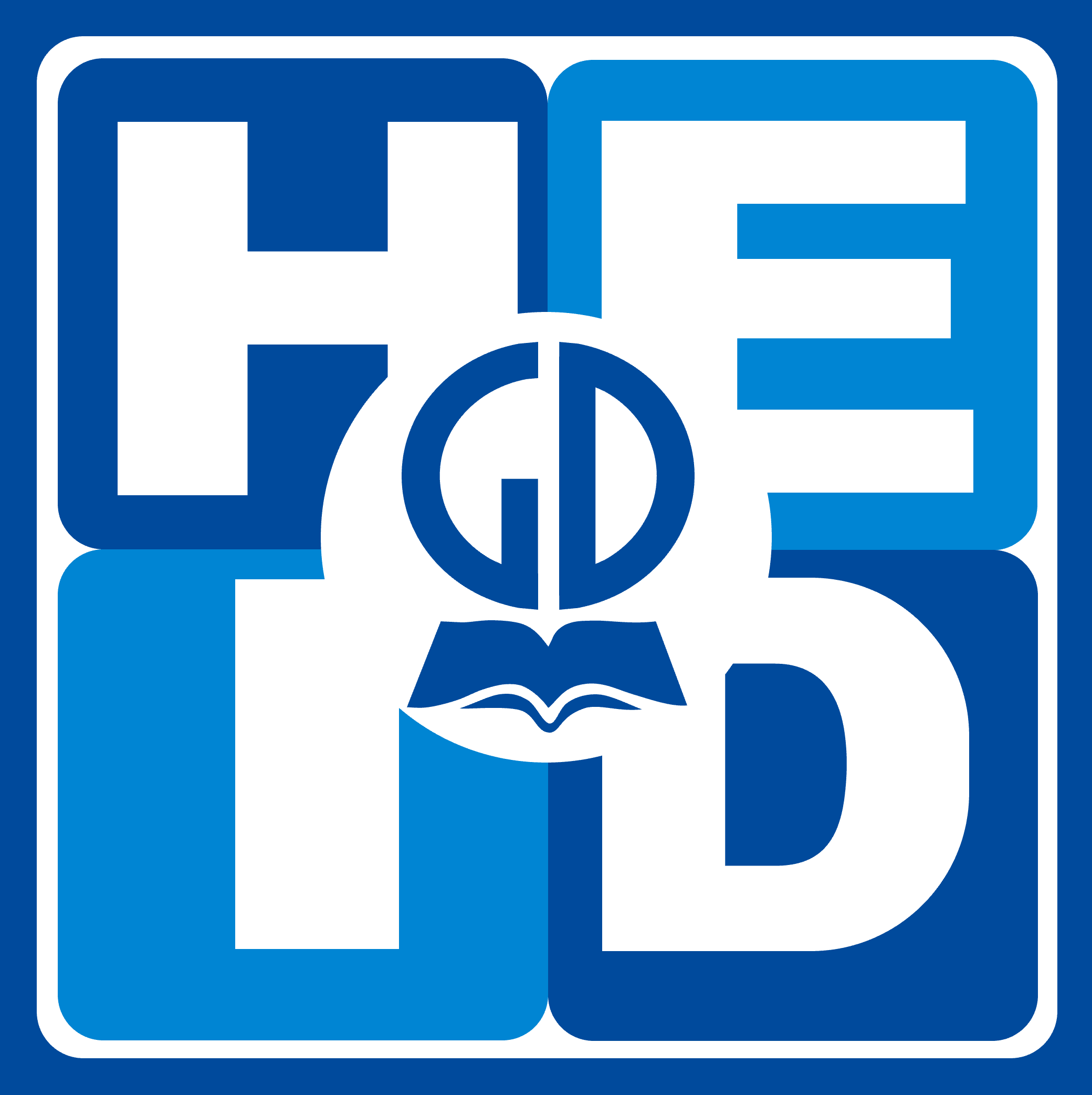 KHÁM PHÁ BĂNG MÀU TRƯỢT BIỂU DIỄN MỘT PHẦN HAI
KHÁM PHÁ BĂNG MÀU TRƯỢT BIỂU DIỄN MỘT PHẦN HAI
Các em hãy đọc và làm theo hướng dẫn
ở trang 9, 10.
Thực hiện:
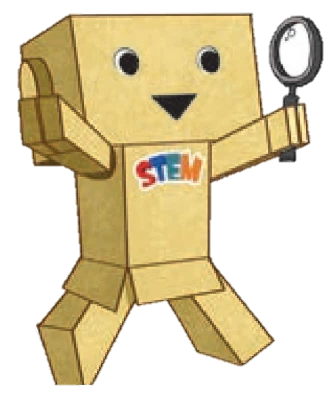 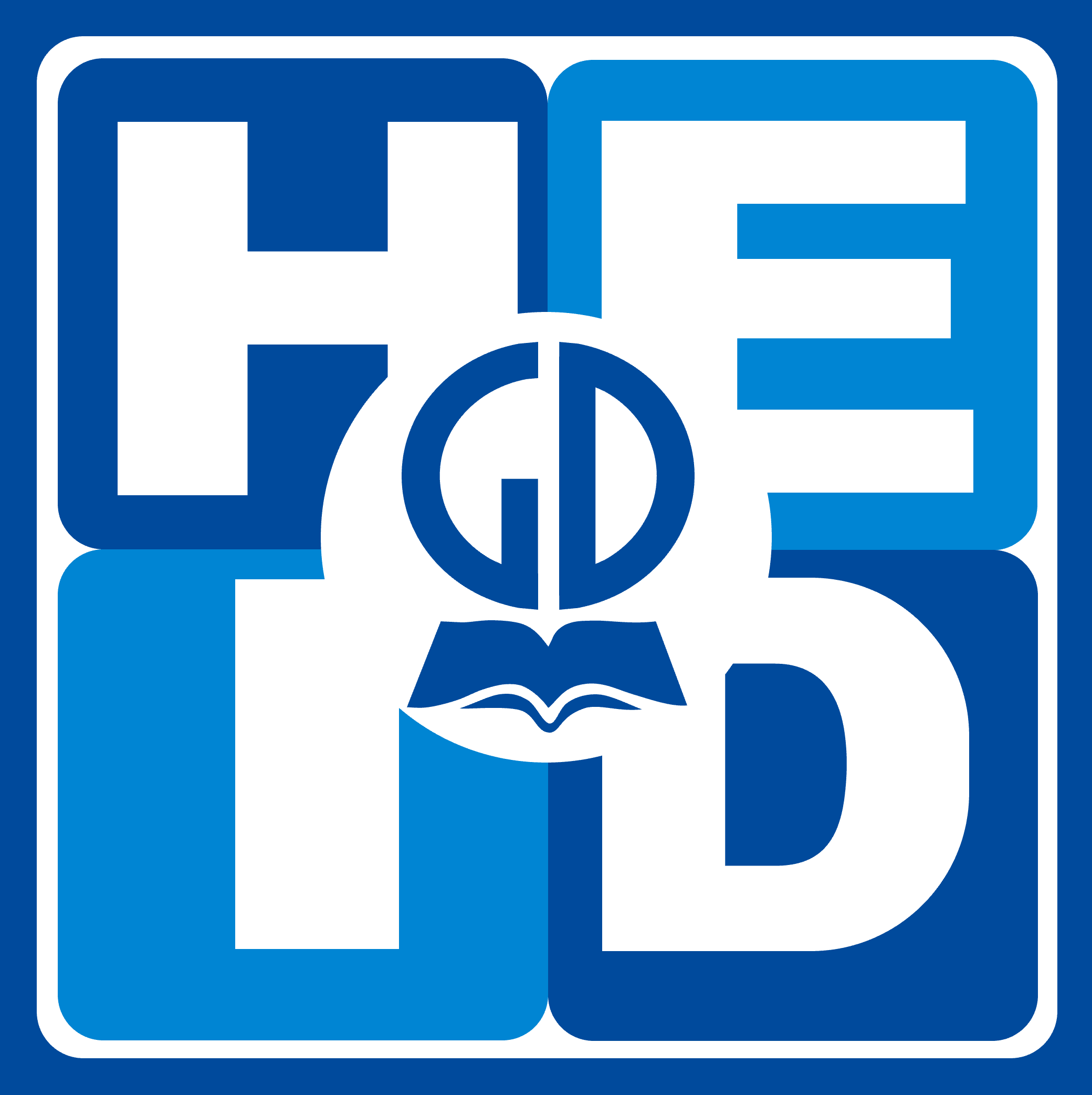 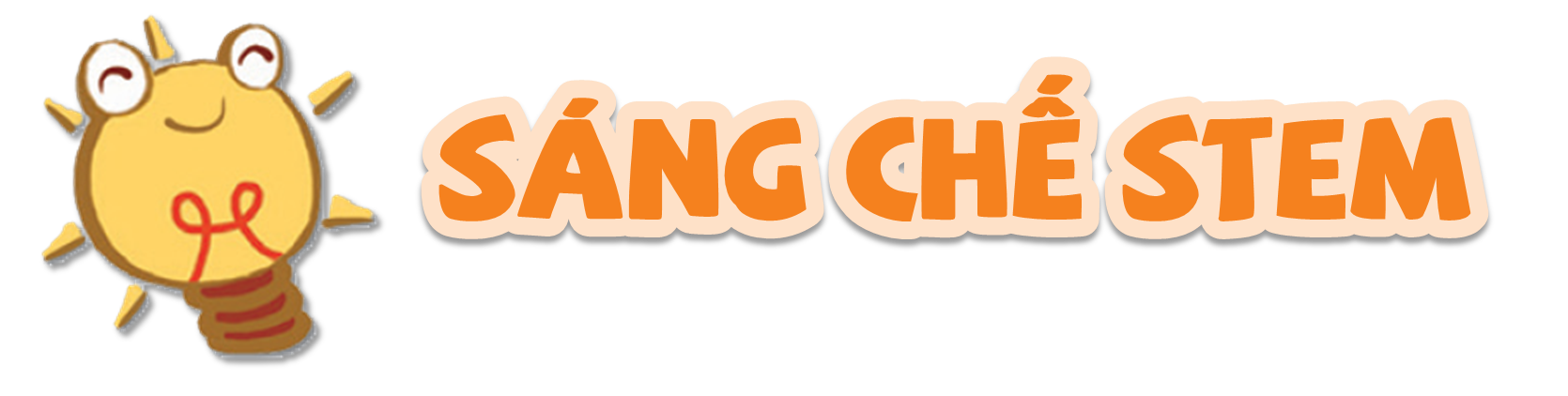 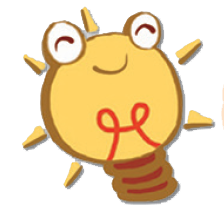 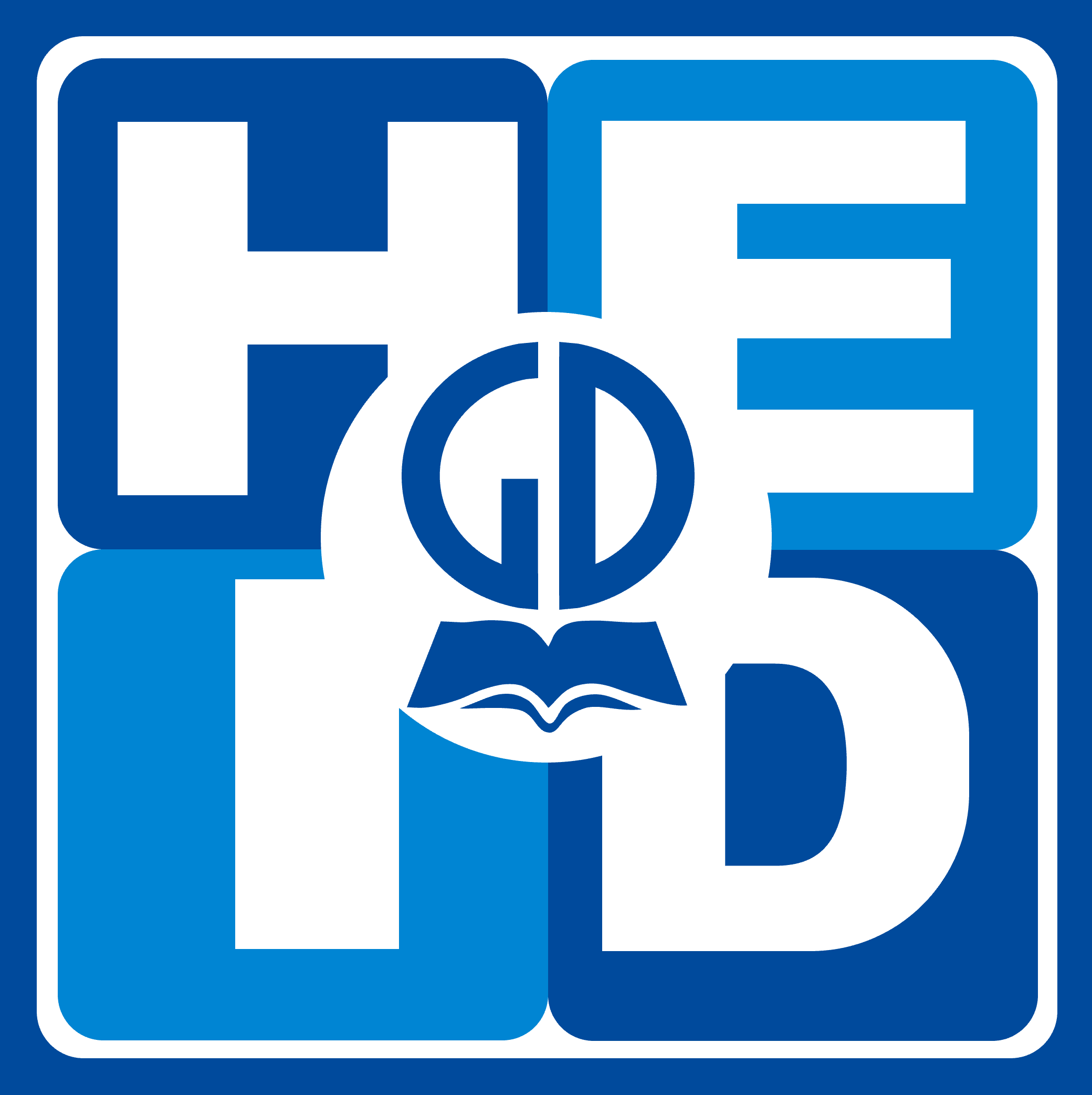 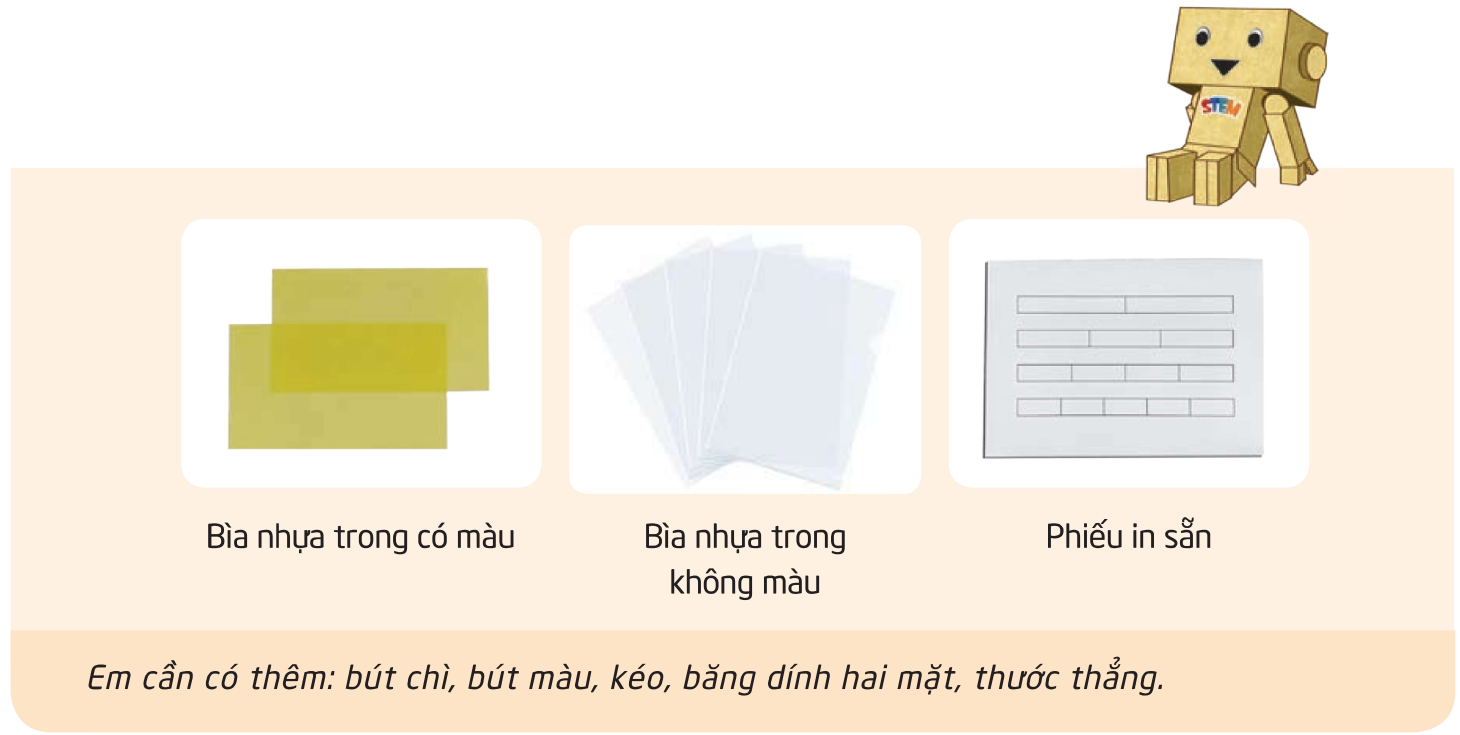 KIỂM TRA VẬT LIỆU VÀ DỤNG CỤ
KIỂM TRA VẬT LIỆU VÀ DỤNG CỤ
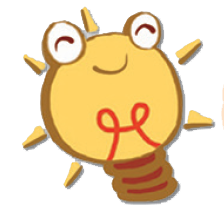 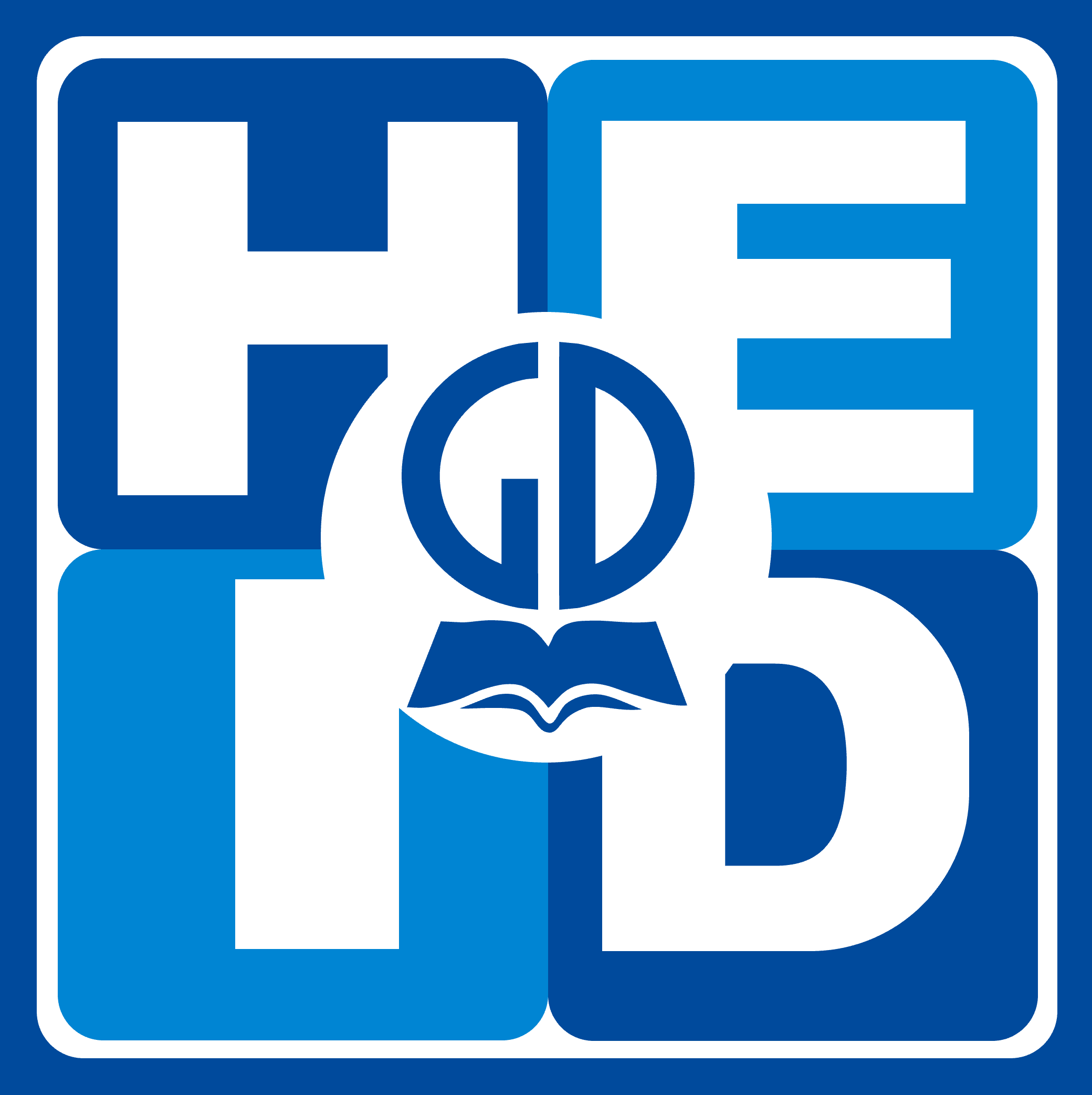 Lên ý tưởng
Lên ý tưởng
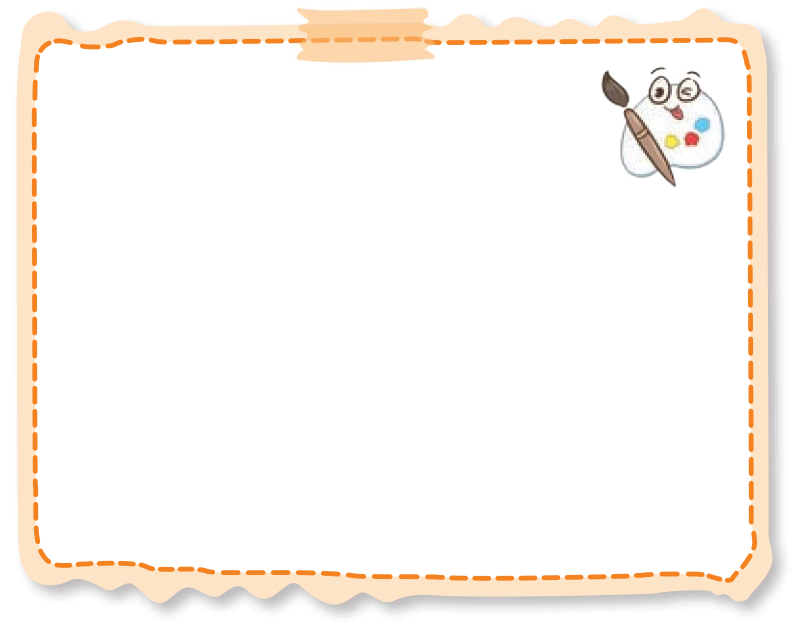 Phác thảo bộ dụng cụ “tô màu” một phần.
Cần có đầy đủ chú thích về vật liệu sử dụng và kích thước của bộ phận tô màu.
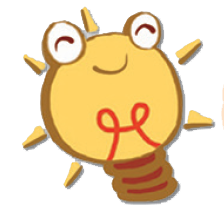 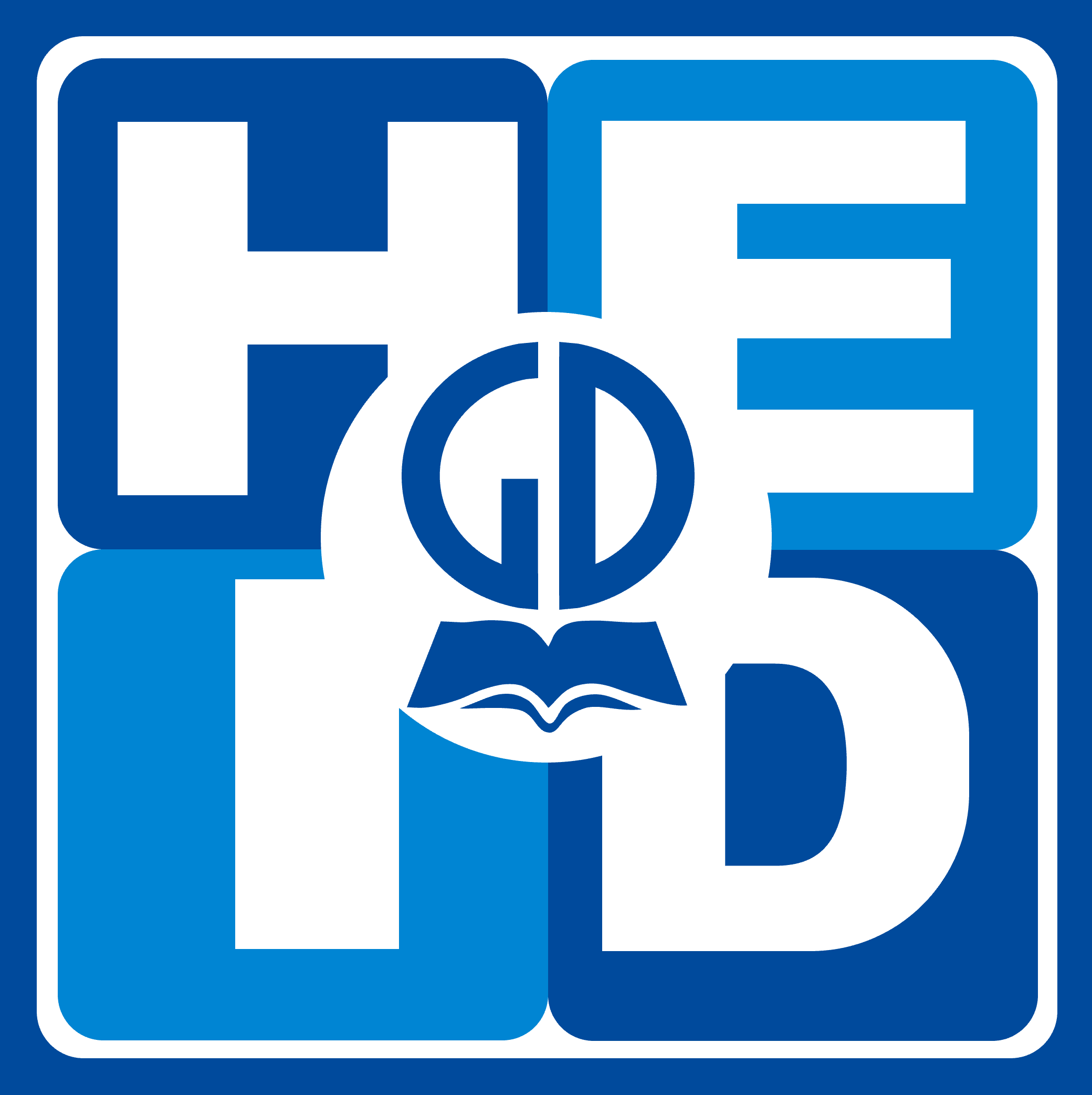 Thử nghiệm, điều chỉnh và hoàn thiện
Thử nghiệm, điều chỉnh và hoàn thiện
Dùng thử bộ dụng cụ
Đánh giá sản phẩm theo yêu cầu
Điều chỉnh, sửa chữa sản phẩm
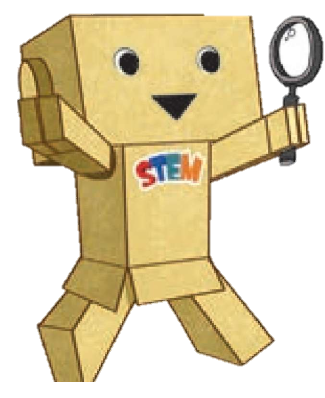 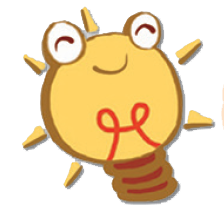 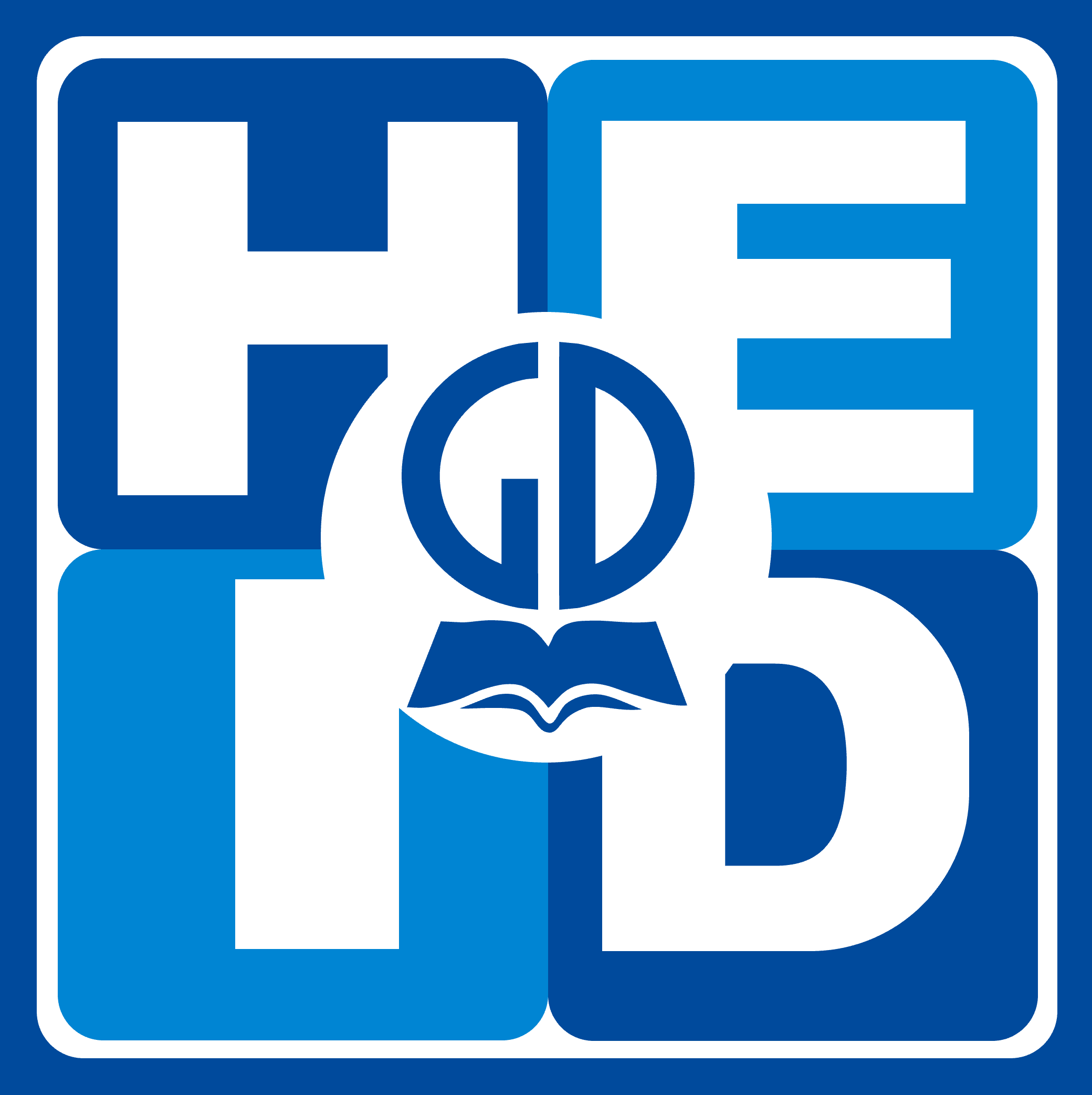 BÁO CÁO, TRÌNH DIỄN
BÁO CÁO, TRÌNH DIỄN
Đại diện nhóm báo cáo
Giới thiệu sản phẩm, cách dùng và công dụng
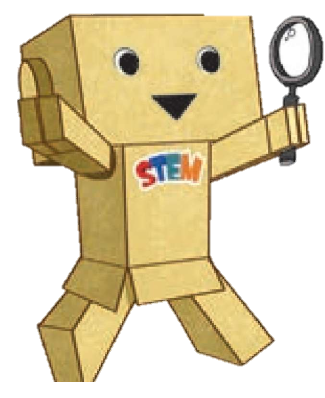 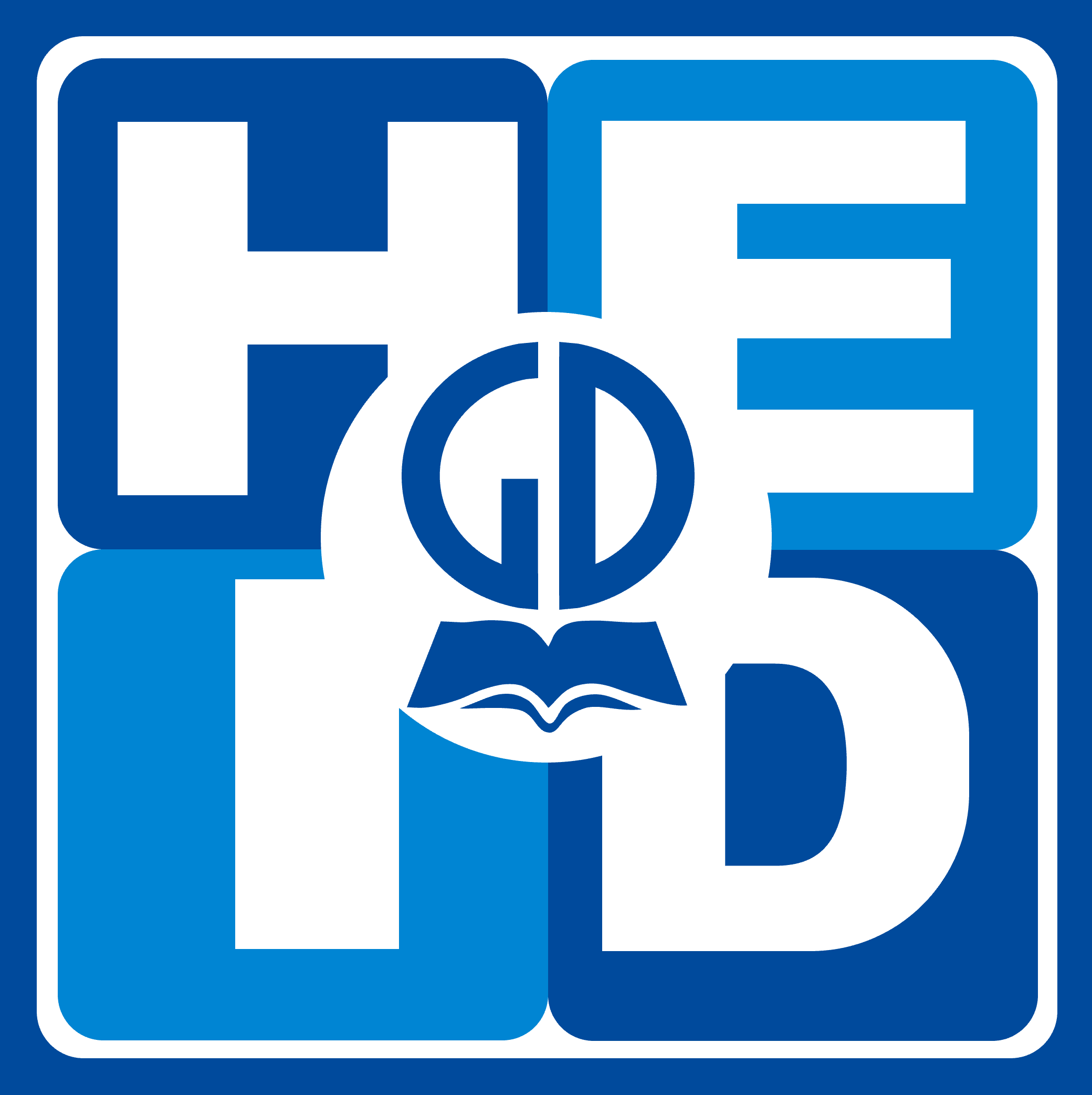 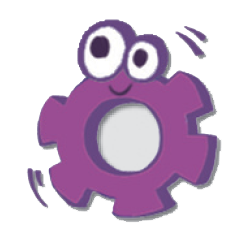 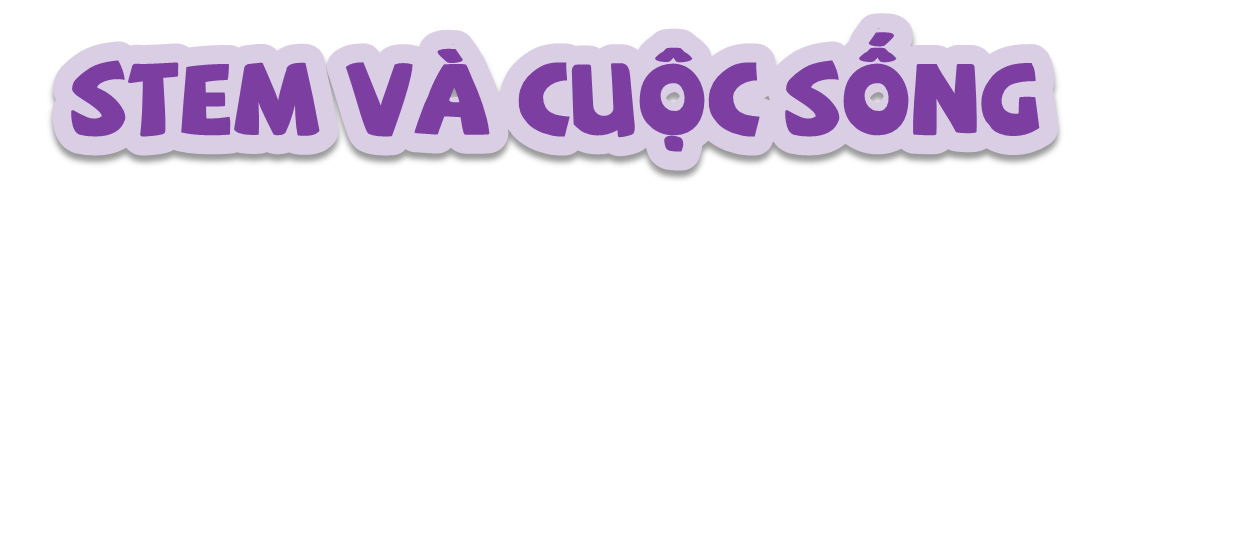 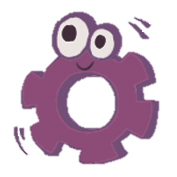 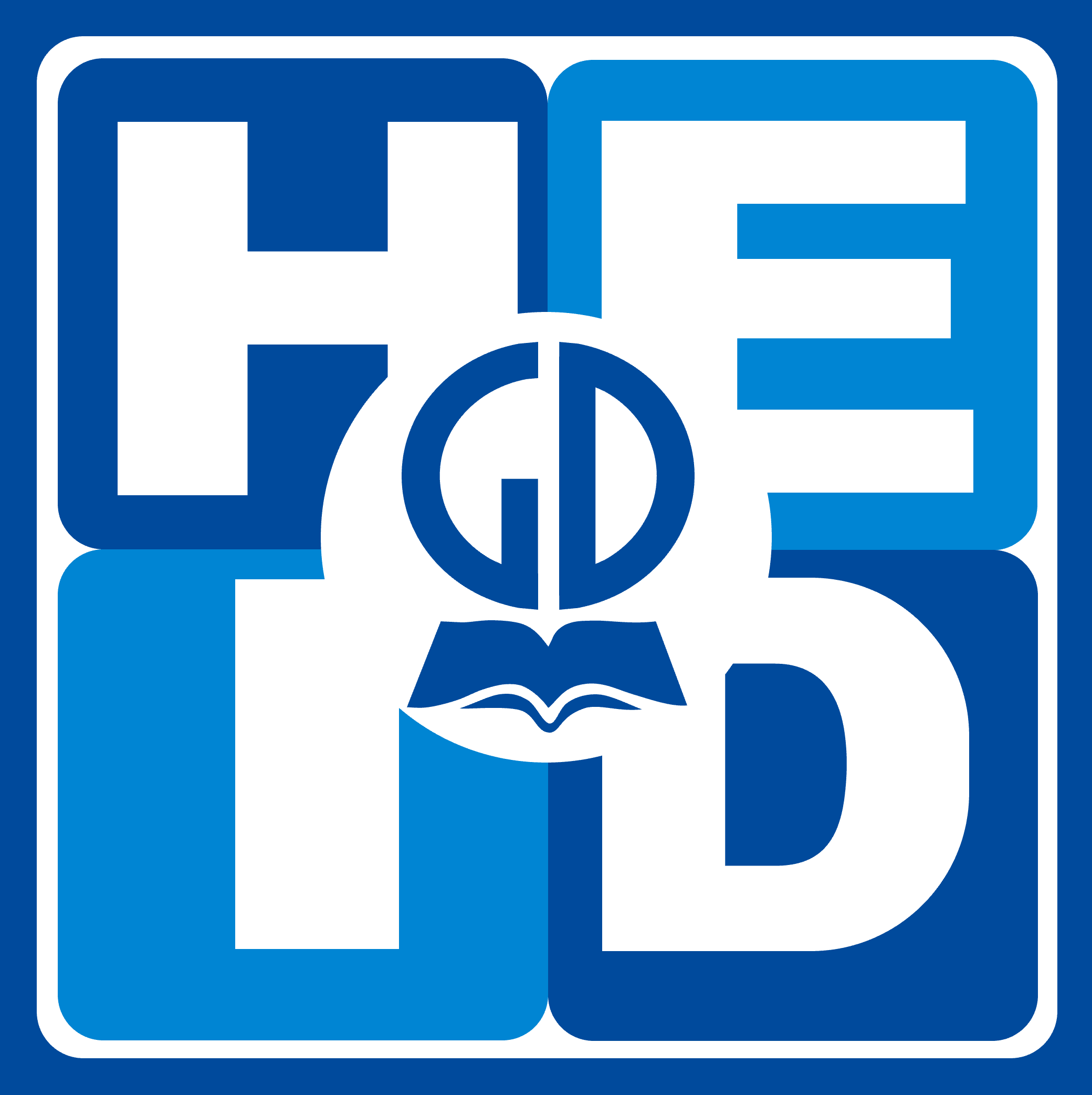 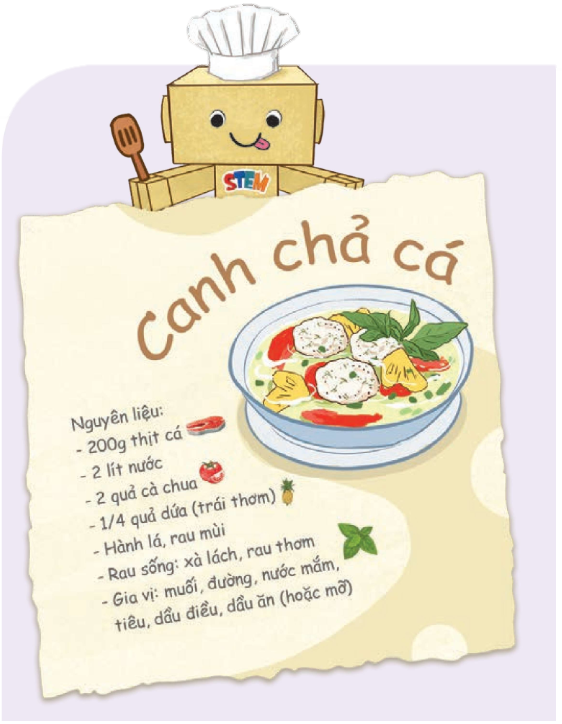 STEm và cuộc sống
STEM và cuộc sống
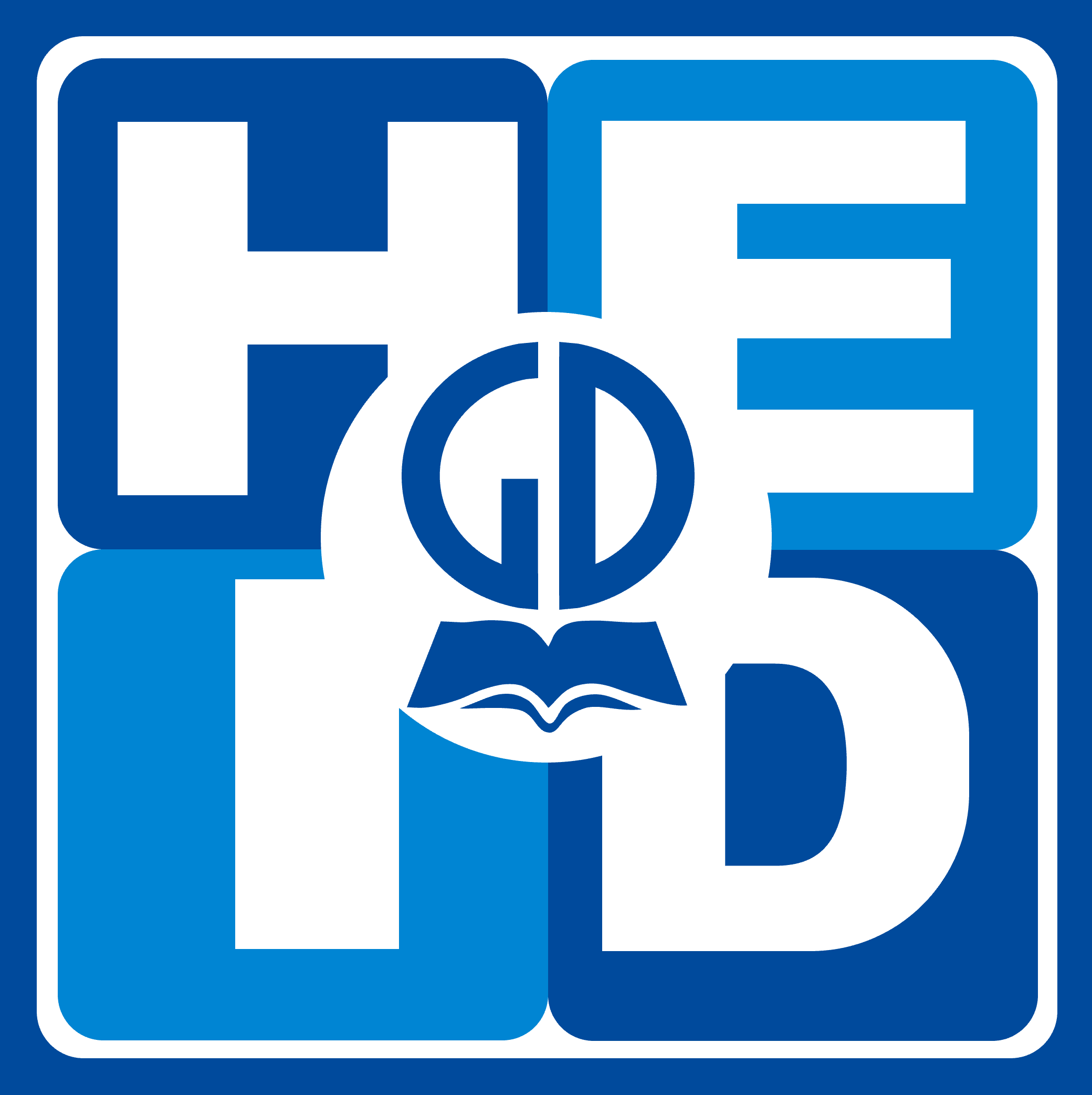 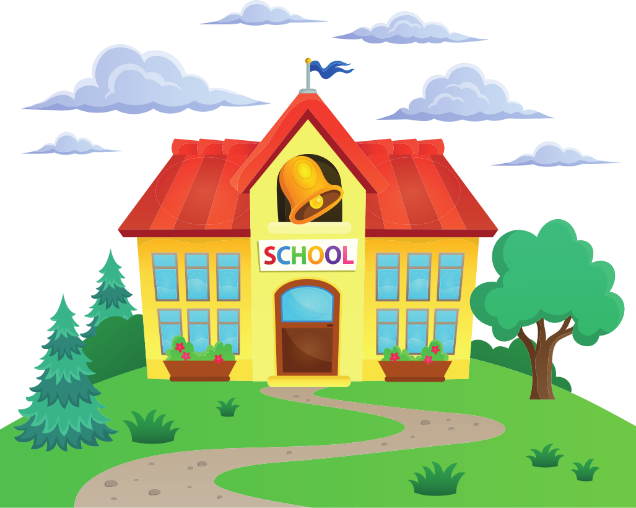 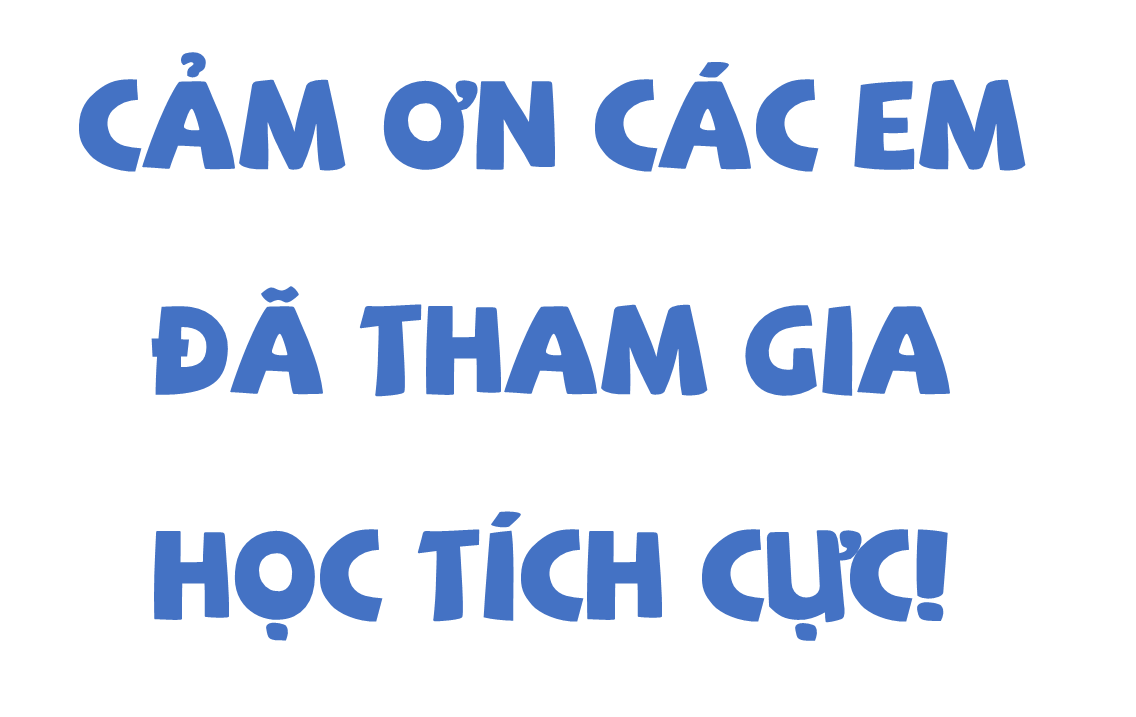 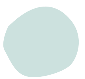 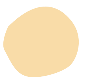